העתקות לינאריות
הגדרה: העתקה לינארית (ה"ל) היא פונקציה
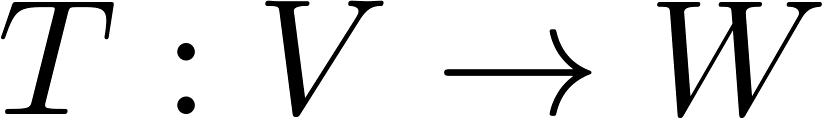 מעל אותו שדה
בין 2 מרחבים וקטורים
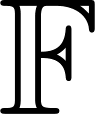 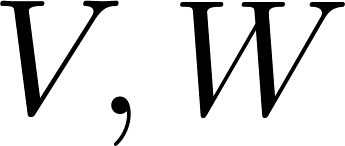 המקיימת:
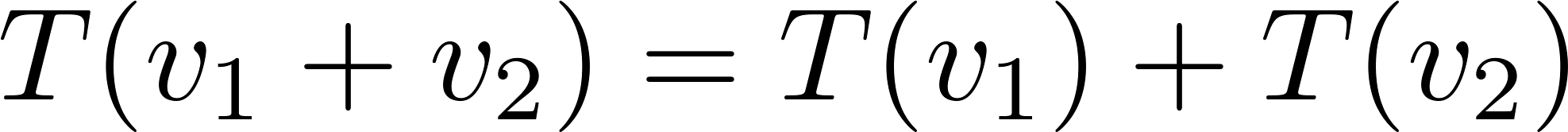 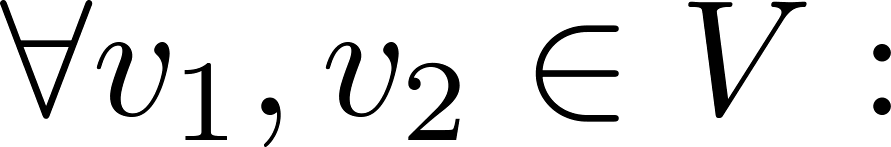 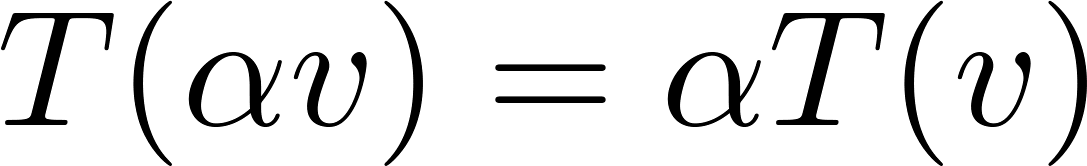 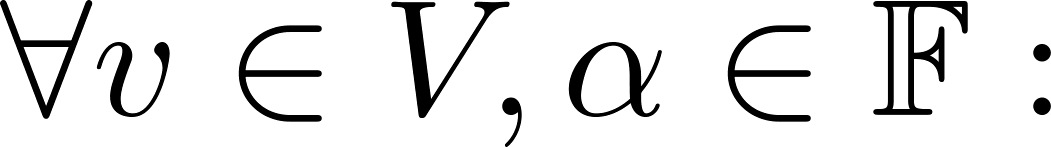 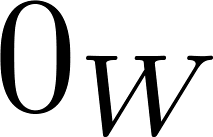 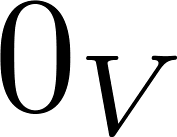 הערות:
4. תכונה:
1. סימון
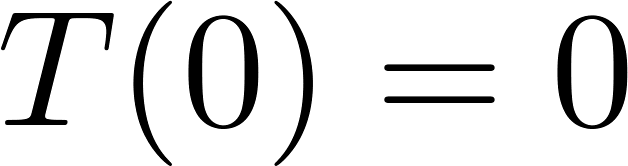 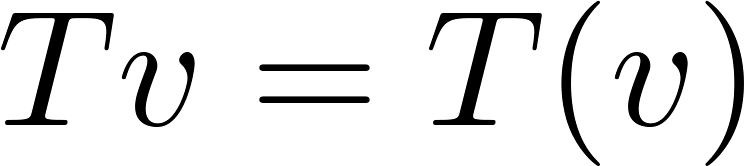 2. תנאי שקול
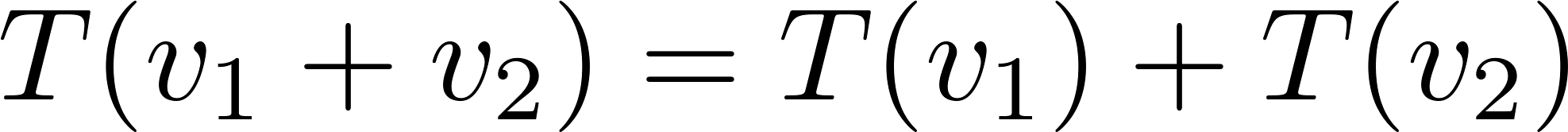 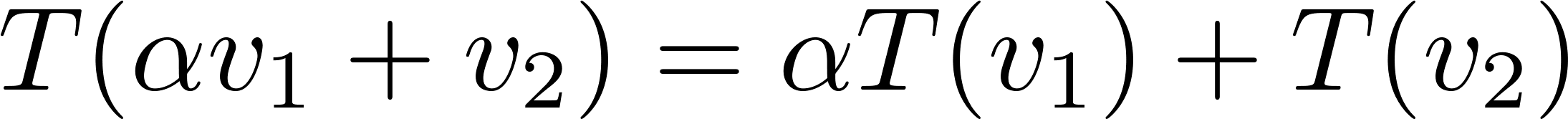 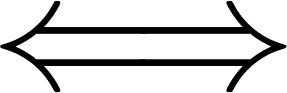 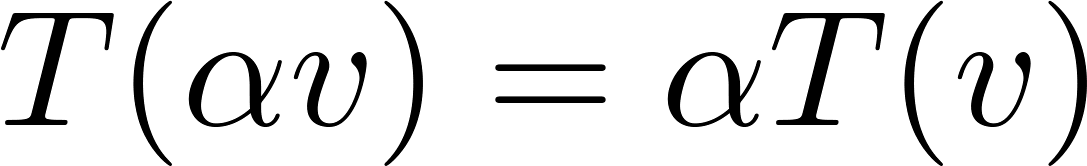 3. הכללה:
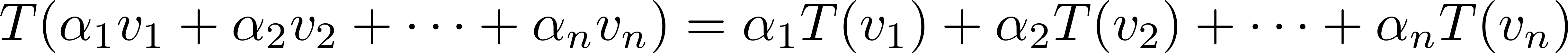 נגדיר
דוגמאות: תהא
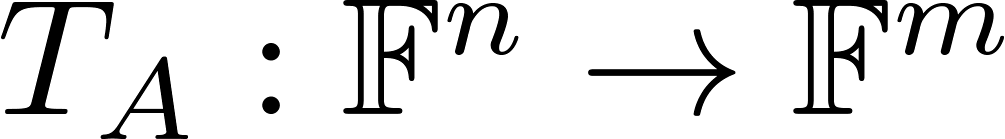 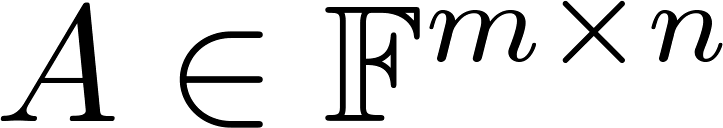 ע"י
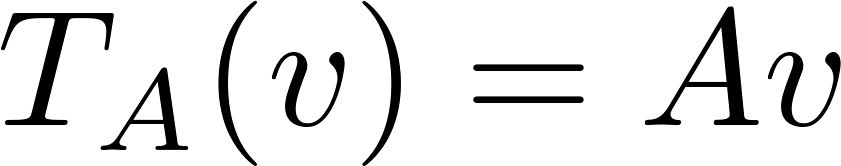 הוכחה: לכל
זוהי ה"ל.
הגדרה
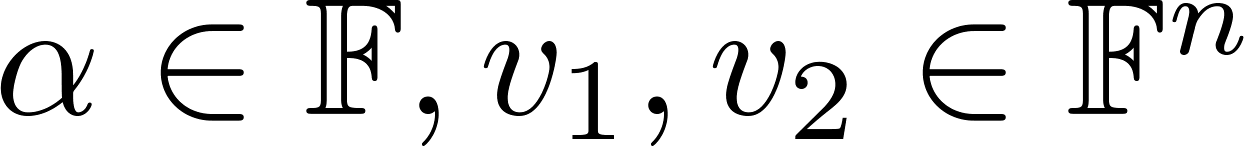 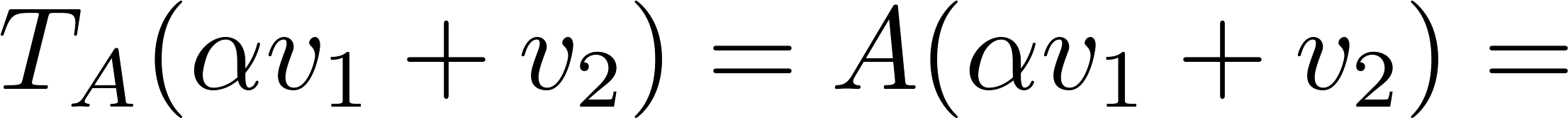 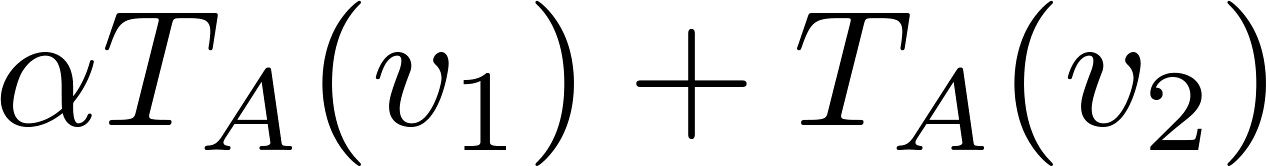 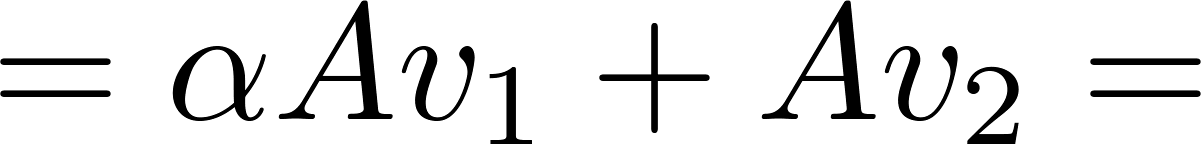 פילוג במטריצות + הוצאת סקלאר
הגדרה
זוהי ה"ל.
הפונקציה
דוגמאות:
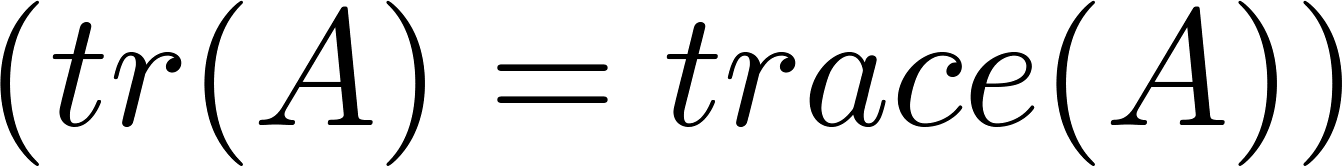 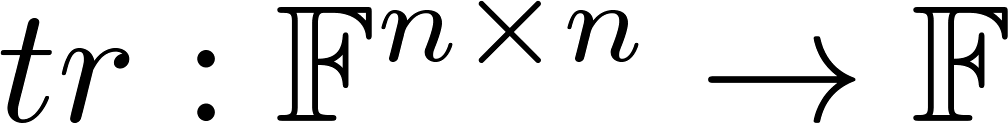 הוכחה: לכל
הגדרה
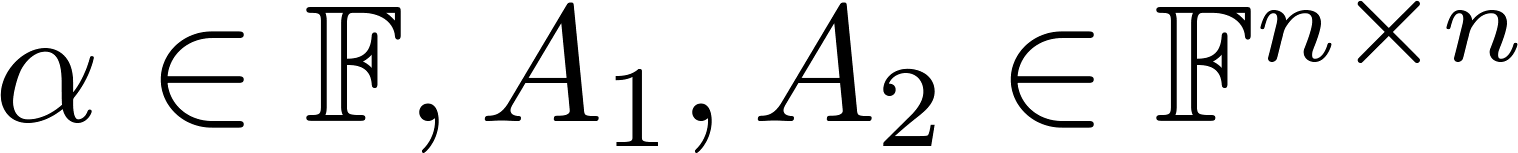 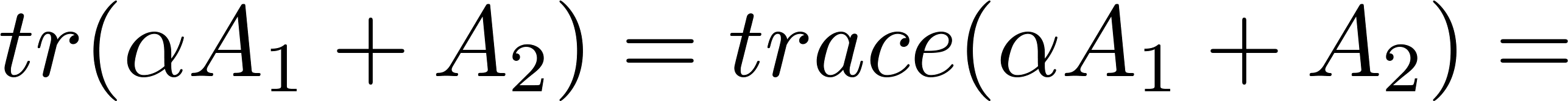 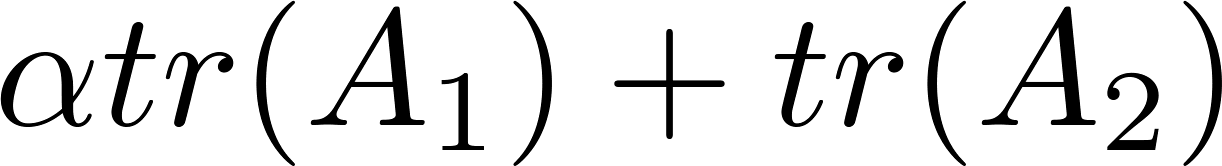 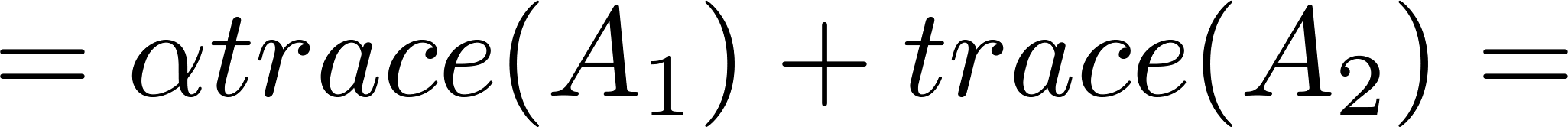 תכונות trace
הגדרה
מימד
מ"ו מעל
דוגמאות: יהא
בסיס ל
יהא
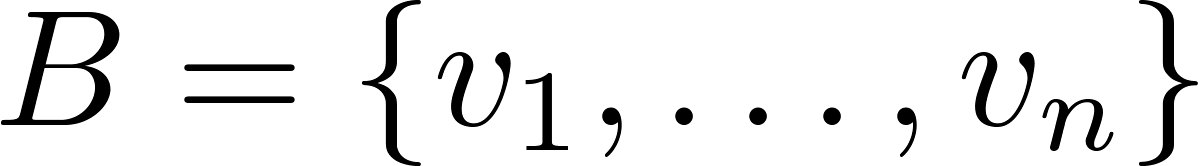 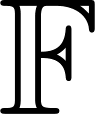 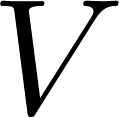 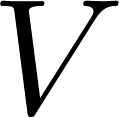 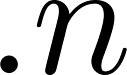 כלומר:
ניתן להצגה יחידה כצירוף לינארי של איברי
ראינו כי כל
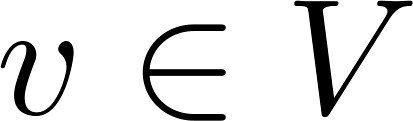 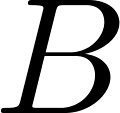 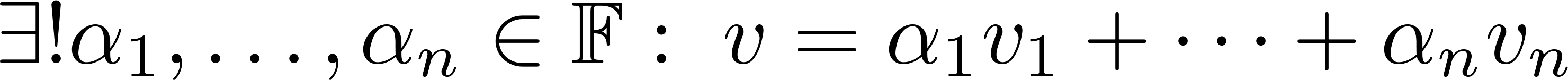 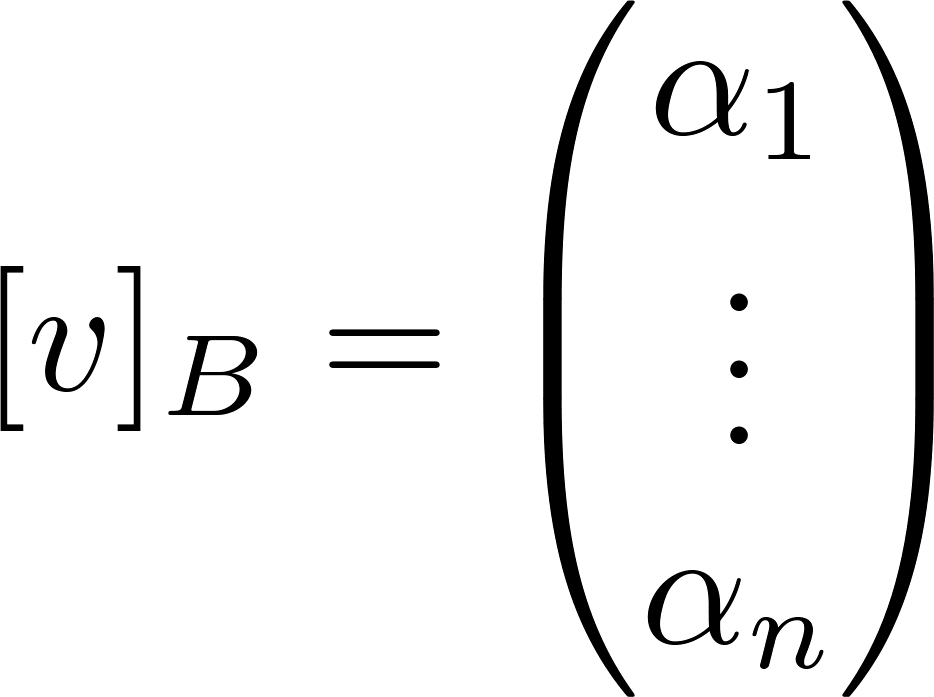 ונגדיר
נסמן
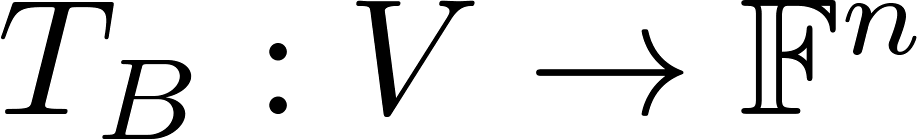 ע"י
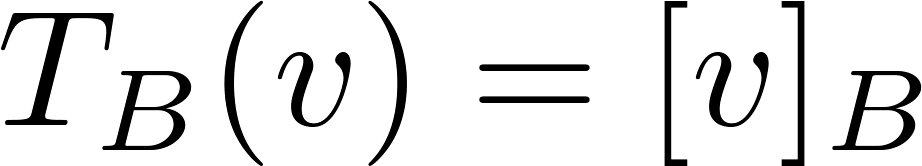 עובדה: זוהי ה"ל
מעל
למשל:
הבסיס הסטנדרטי
ויהא
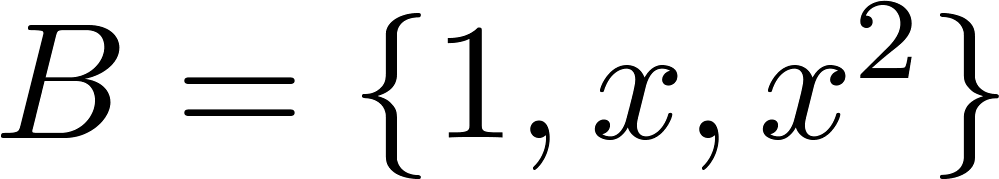 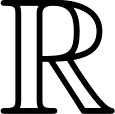 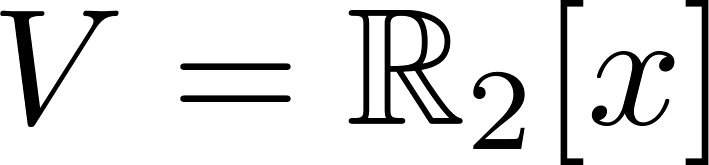 כך
אזי  כל
ניתן להצגה יחידה כצי"ל באיברי
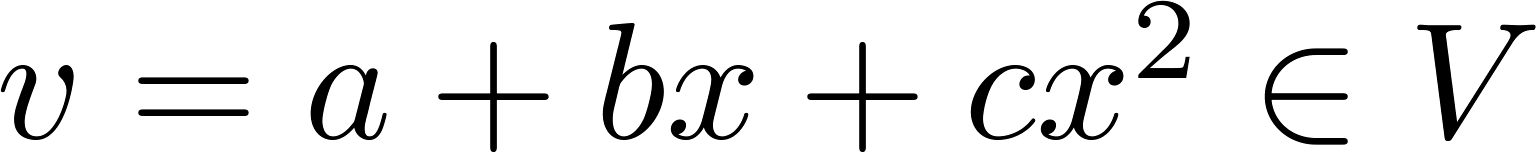 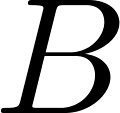 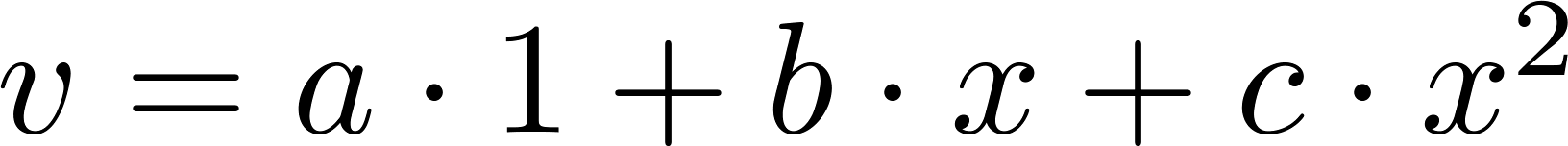 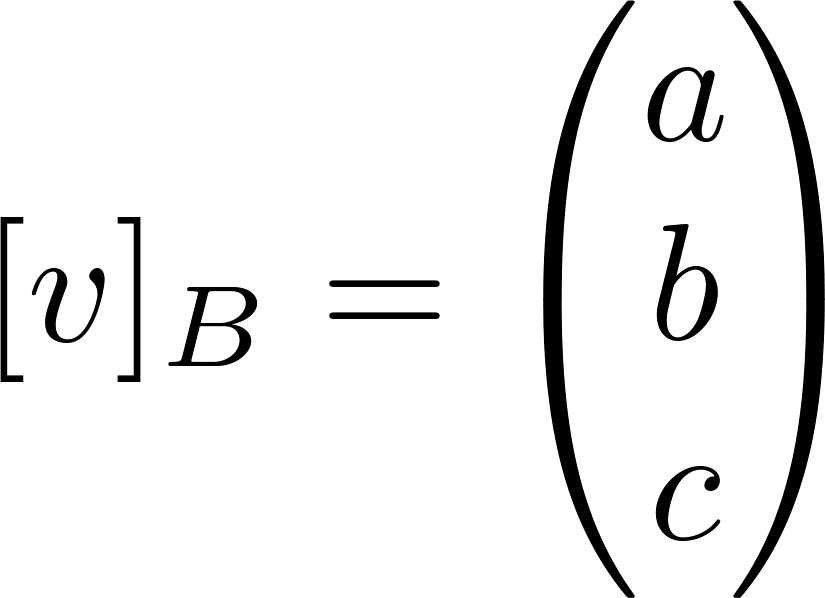 מוגדרת:
ואז
ולכן
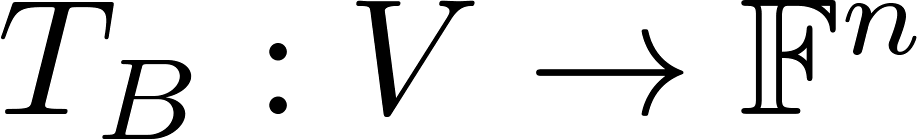 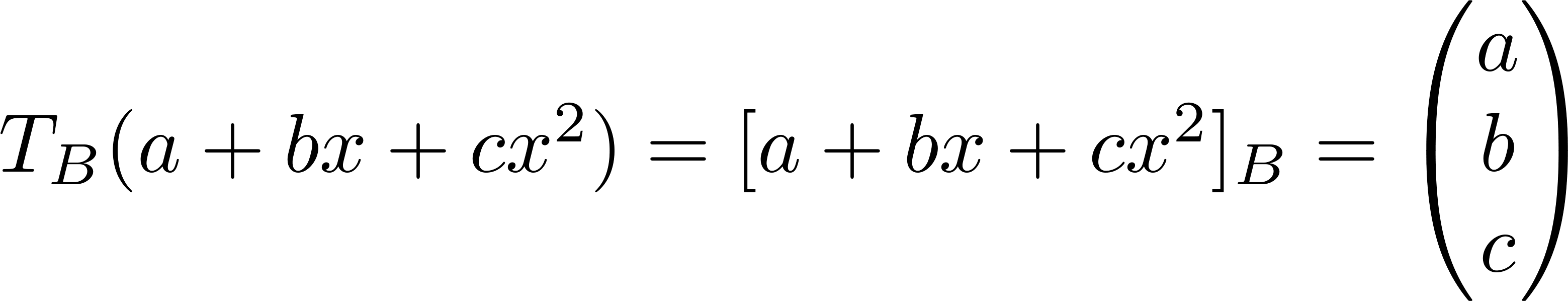 ויהיו
שני מ"ו מעל
יהיו
משפט ההגדרה:
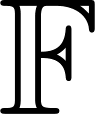 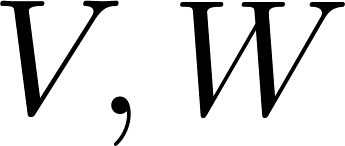 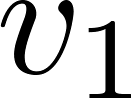 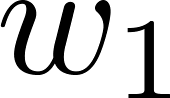 וקטורים כלשהם ב:
בסיס ל
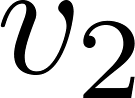 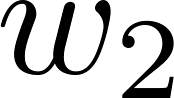 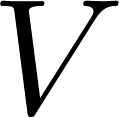 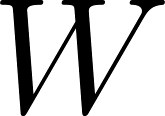 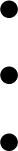 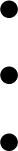 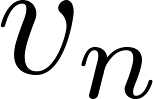 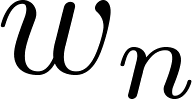 לכל
המקיימת
אזי קיימת ה"ל יחידה
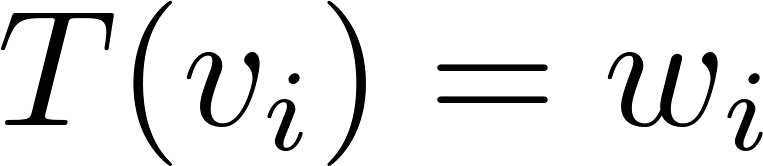 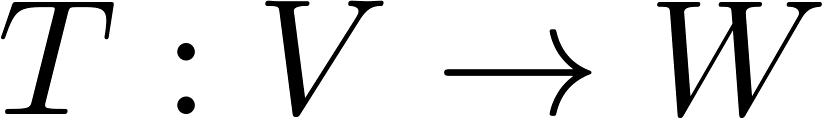 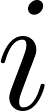 לכל
ולכן ניתן להגדיר אותה ע"י קביעה כי
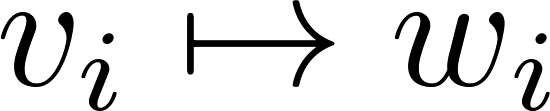 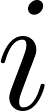 בסיס ל:
וקטורים כלשהם ב:
ע"י שנקבע:
דוגמא: נגדיר ה"ל
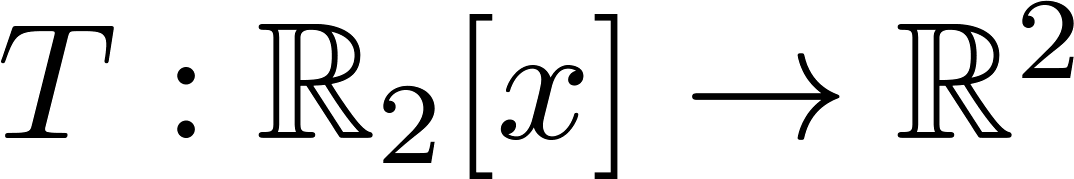 מצאו את העתקה מפורשות
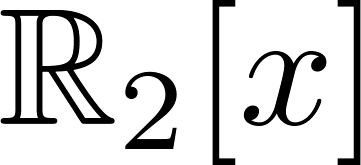 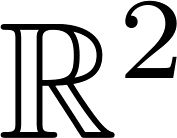 תכונה של ה"ל
פתרון:
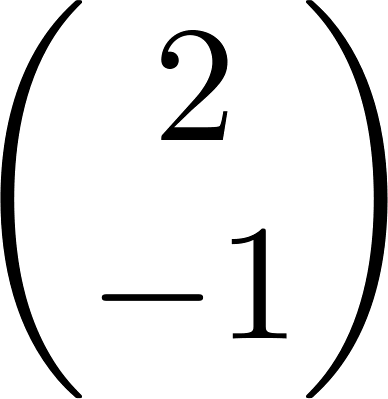 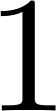 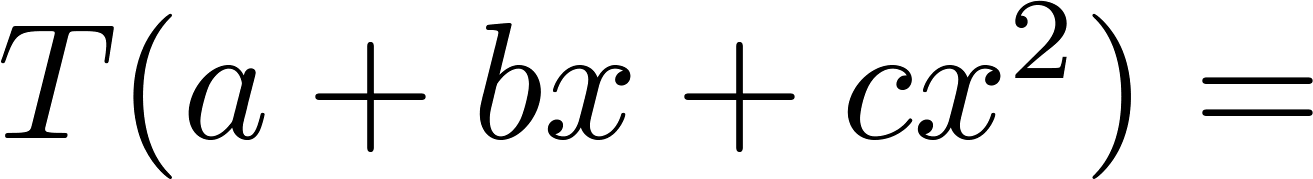 נתון
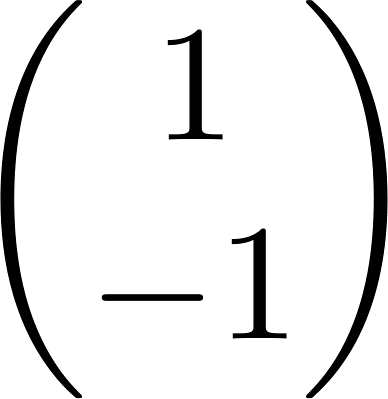 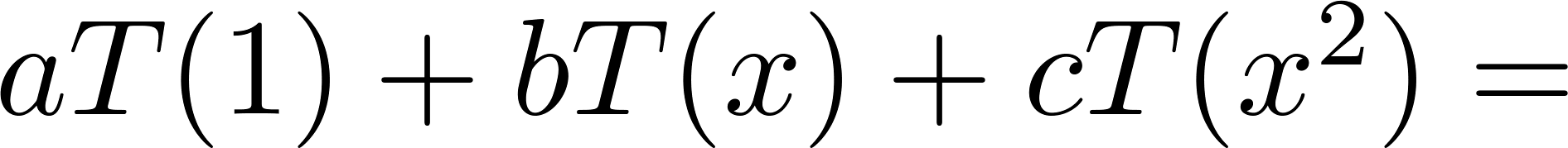 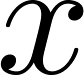 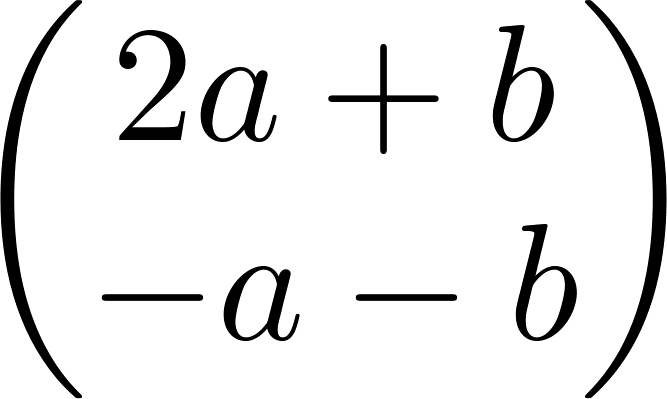 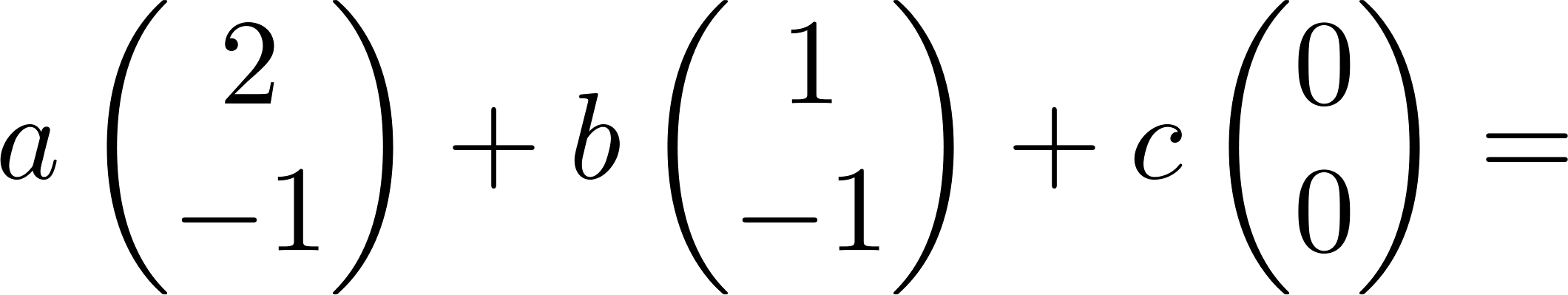 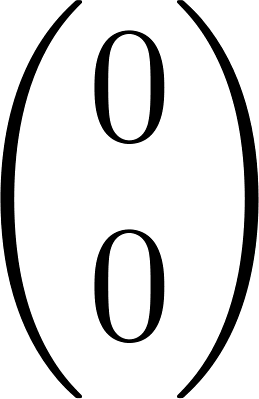 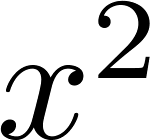 חישוב
בסיס ל:
וקטורים כלשהם ב:
ע"י שנקבע:
דוגמא: נגדיר ה"ל
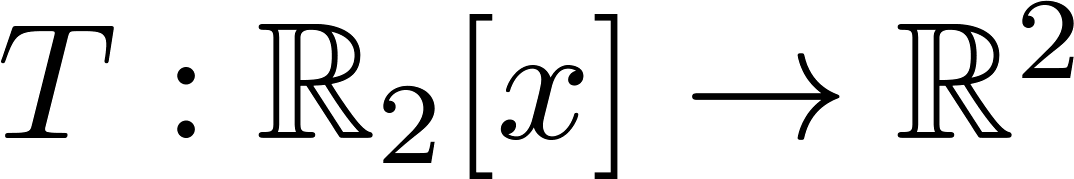 מצאו את העתקה מפורשות
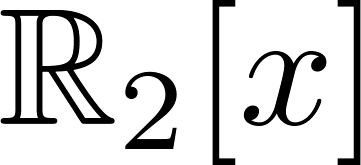 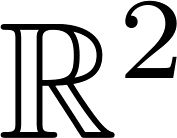 פתרון:
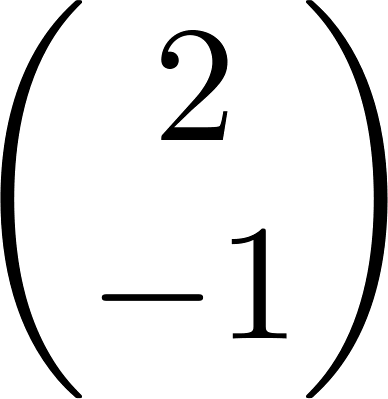 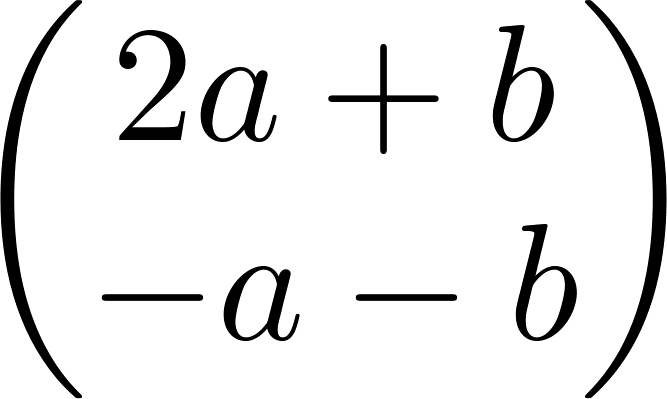 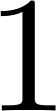 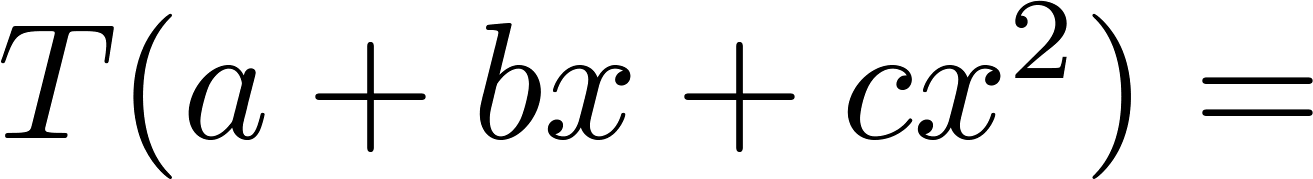 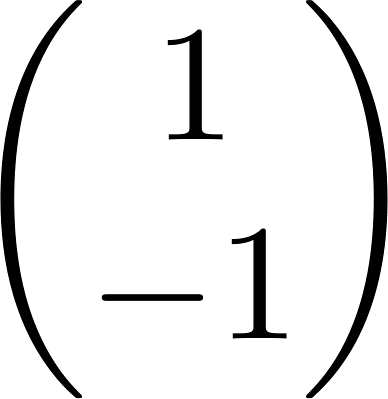 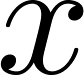 לכל
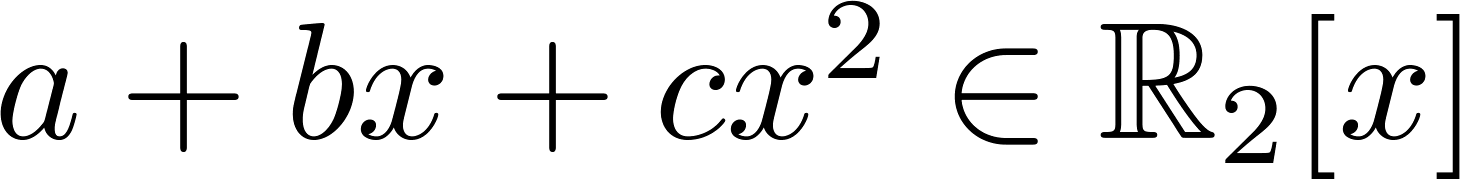 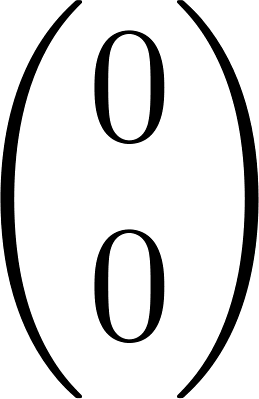 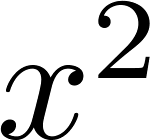 ה"ל. אזי:
הגדרות: תהא
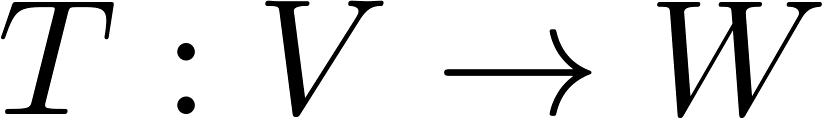 1. הגרעין מוגדר
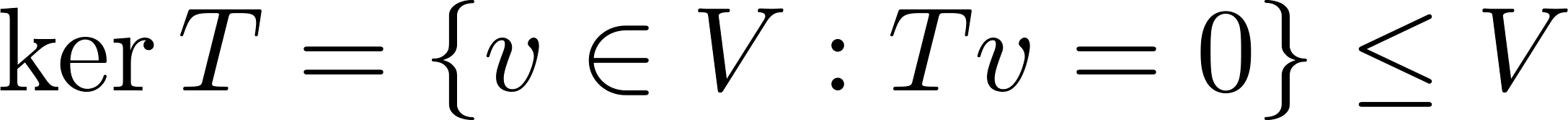 2. התמונה מוגדרת
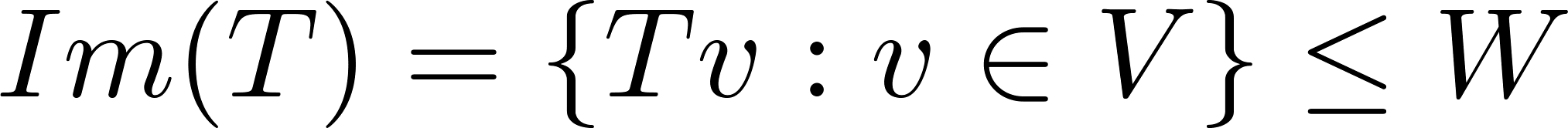 3. הדרגה מוגדרת
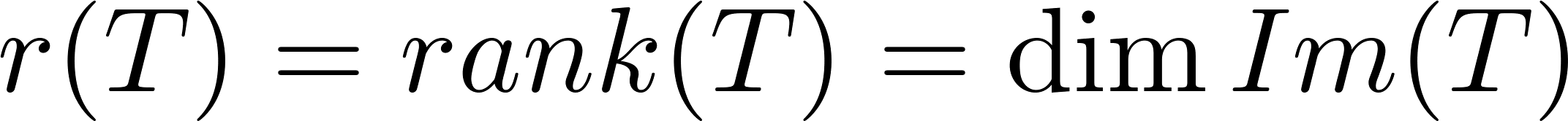 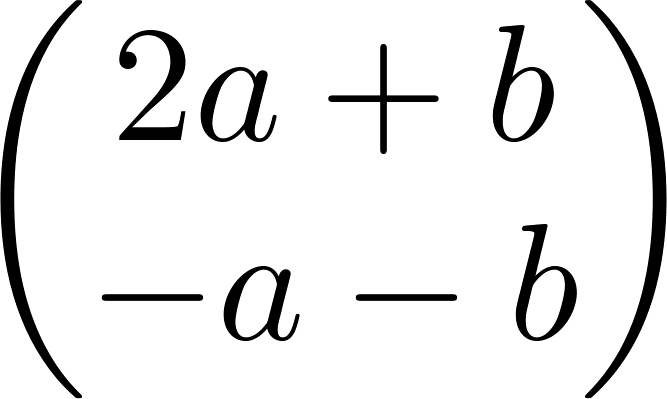 ע"י
דוגמא: נגדיר ה"ל
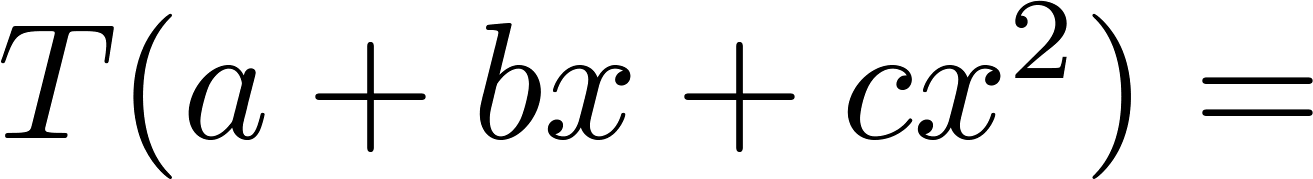 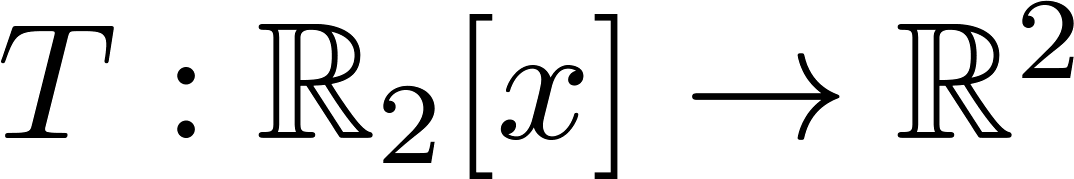 מהם הגרעין והתמונה?
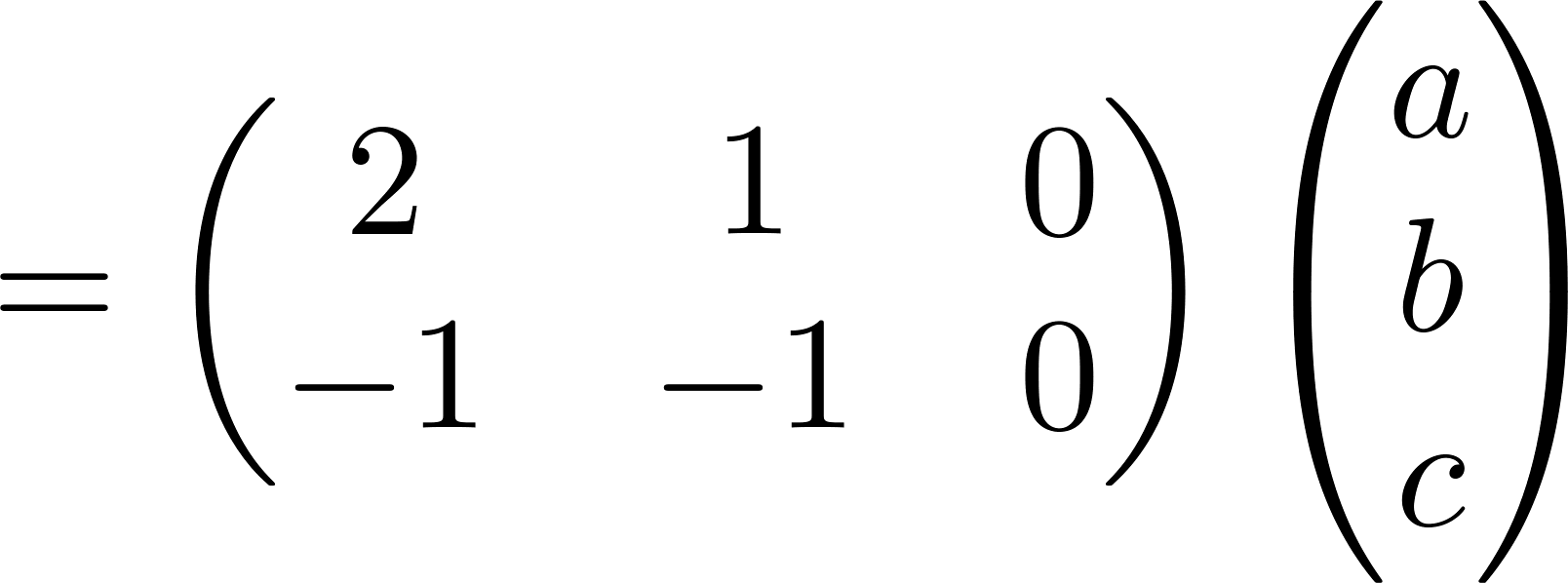 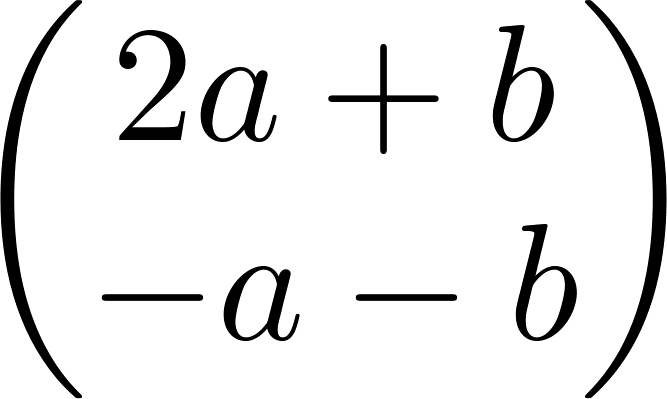 פתרון:
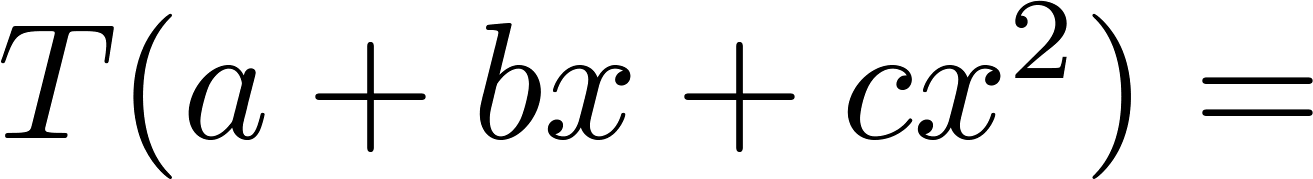 הגרעין:
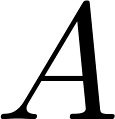 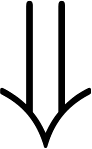 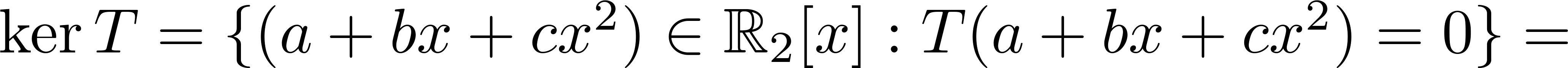 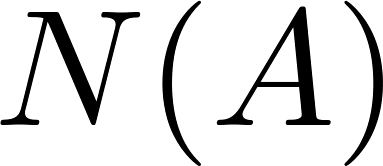 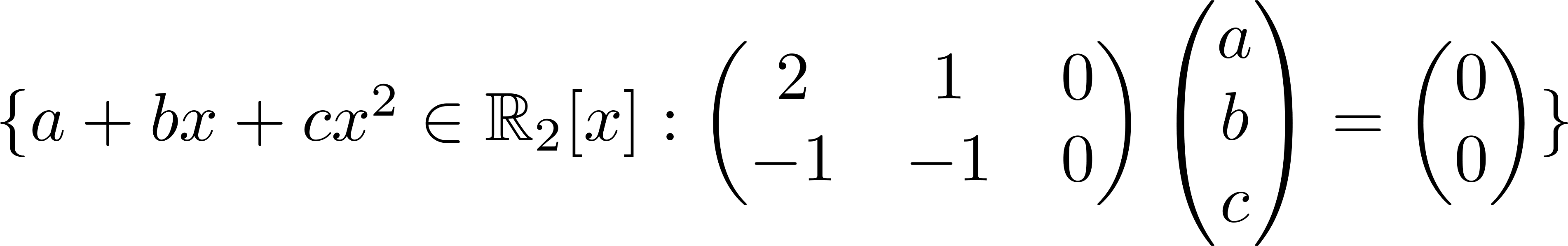 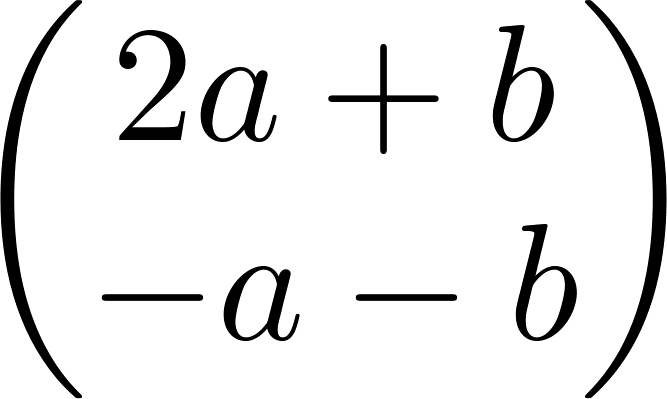 ע"י
דוגמא: נגדיר ה"ל
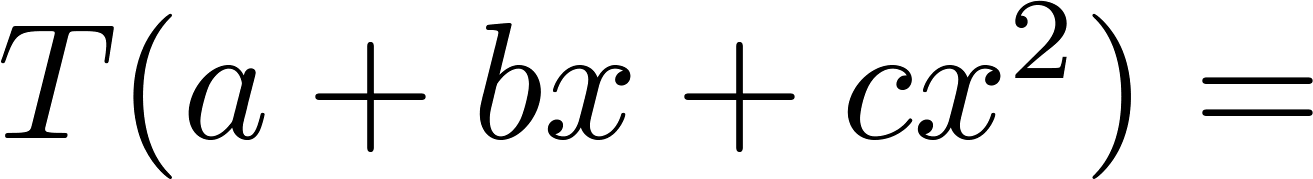 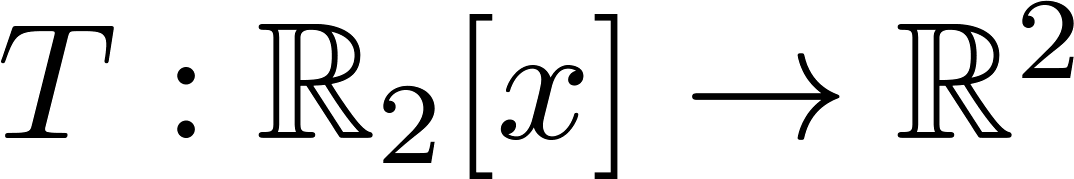 מהם הגרעין והתמונה?
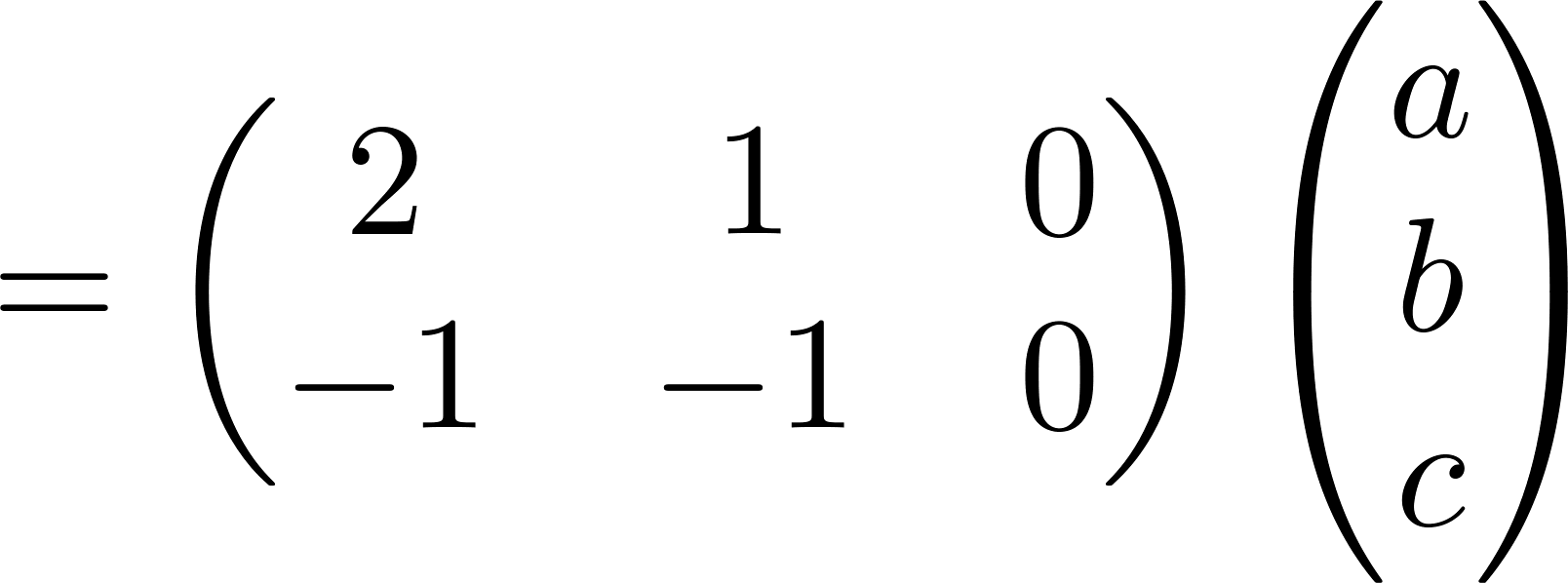 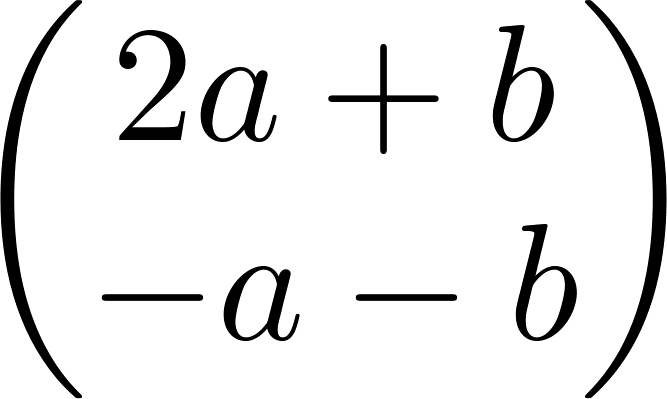 פתרון:
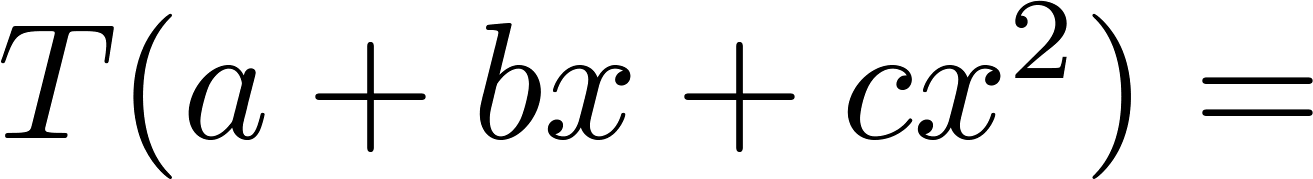 הגרעין:
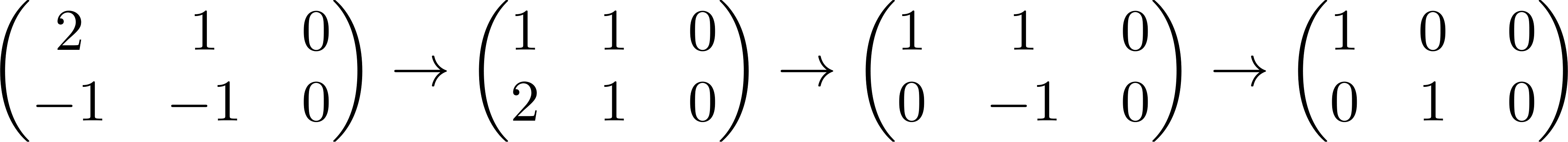 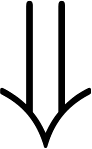 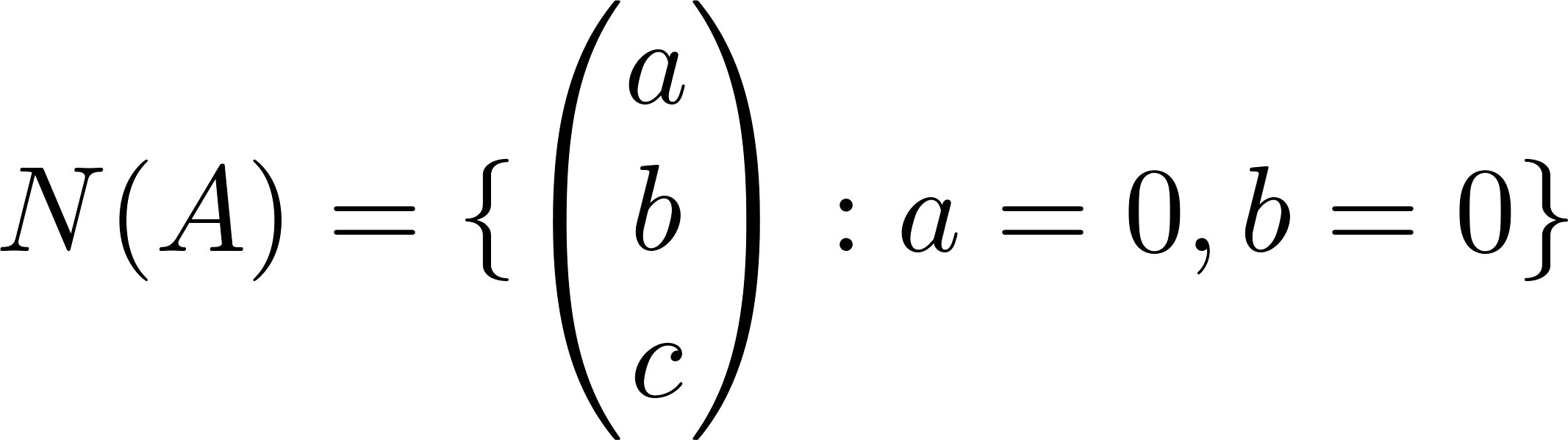 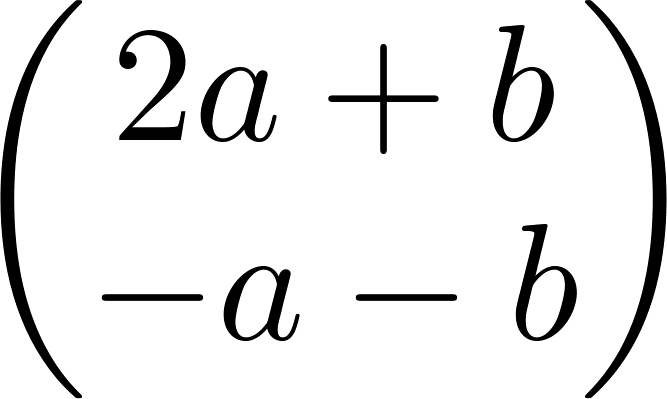 ע"י
דוגמא: נגדיר ה"ל
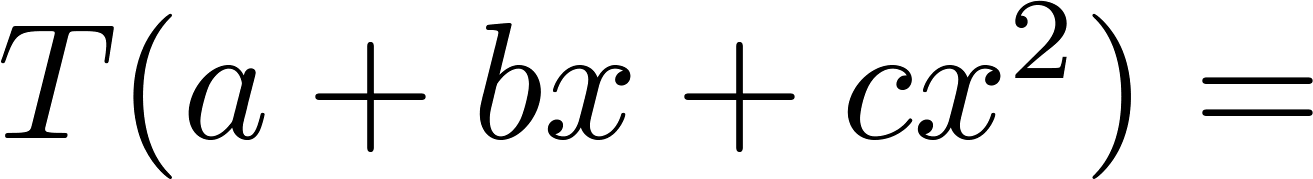 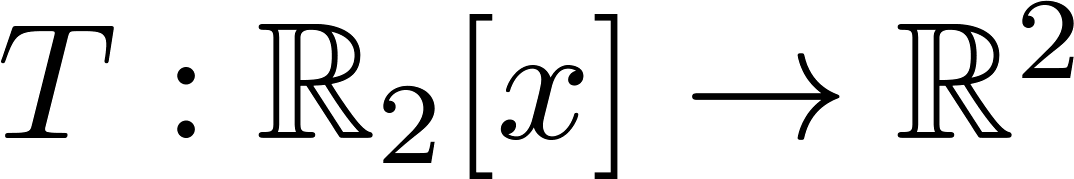 מהם הגרעין והתמונה?
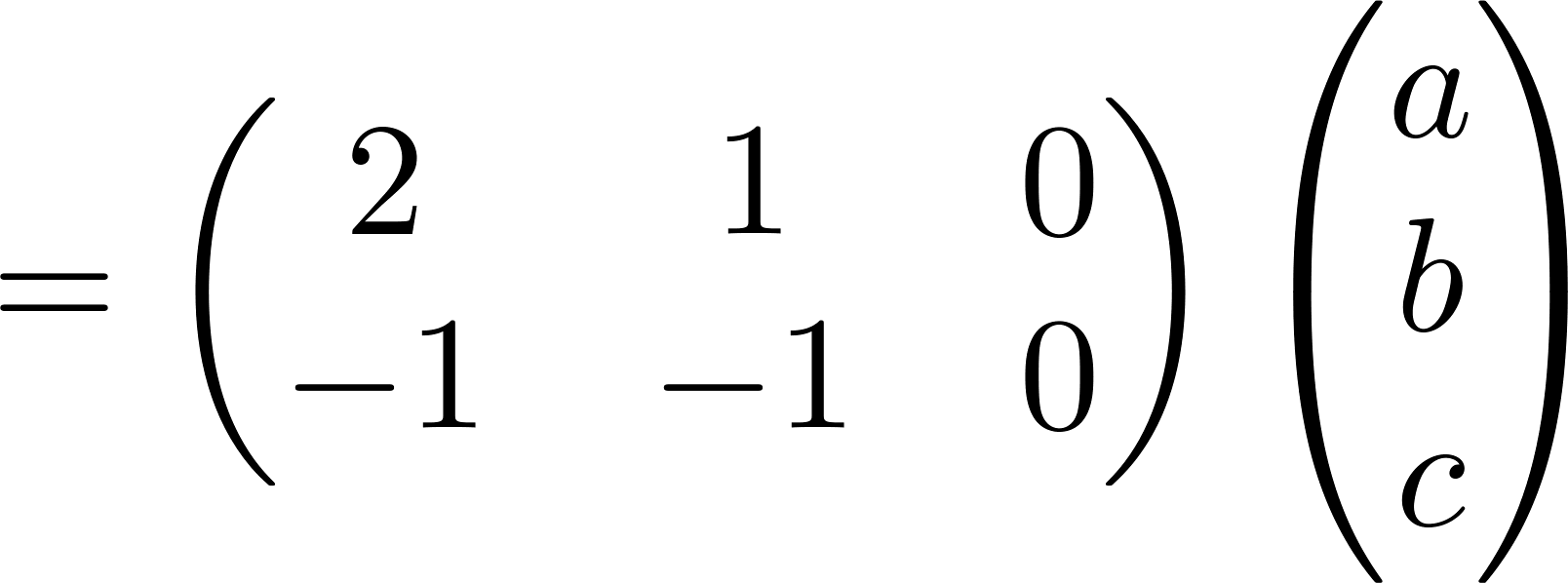 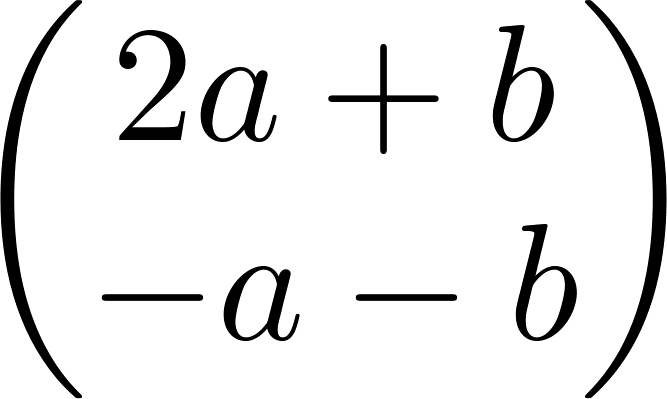 פתרון:
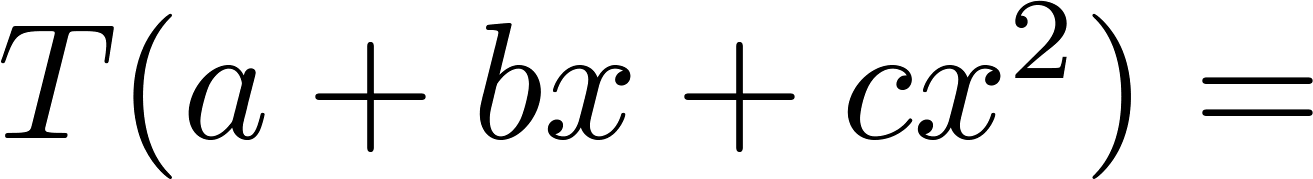 הגרעין:
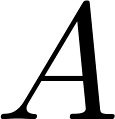 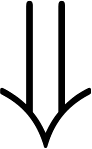 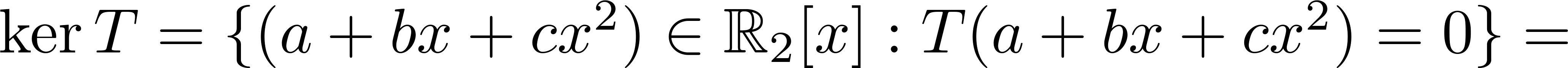 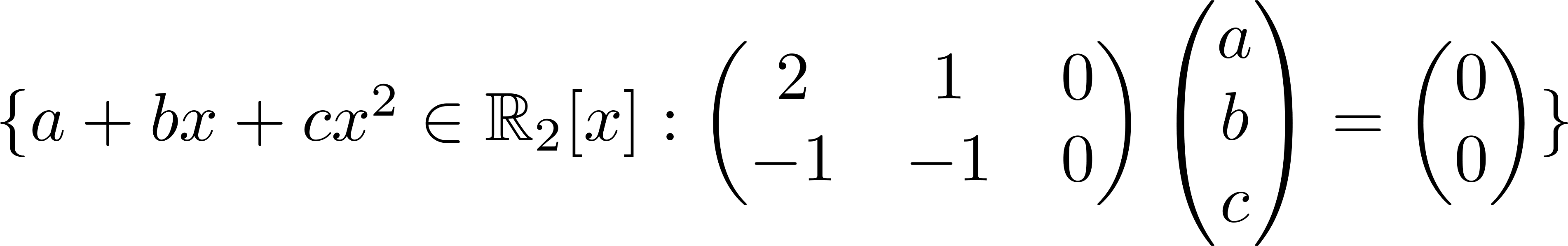 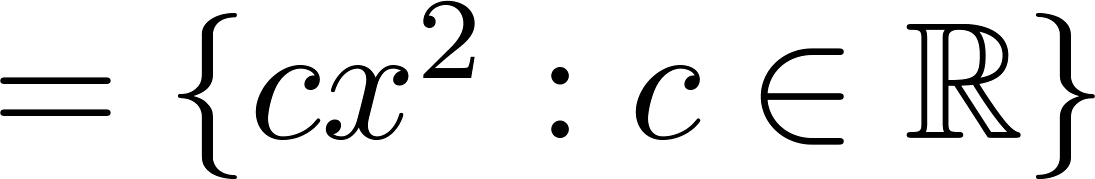 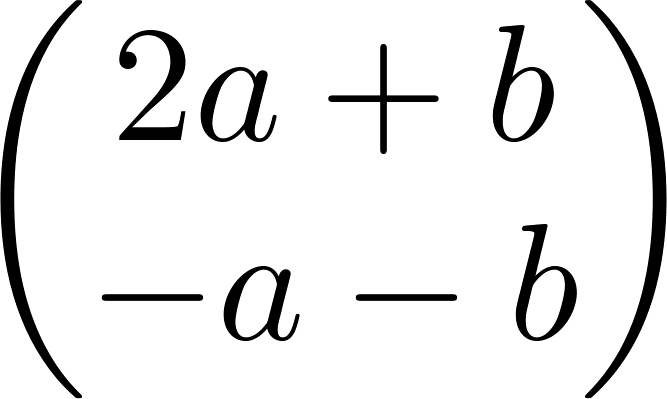 ע"י
דוגמא: נגדיר ה"ל
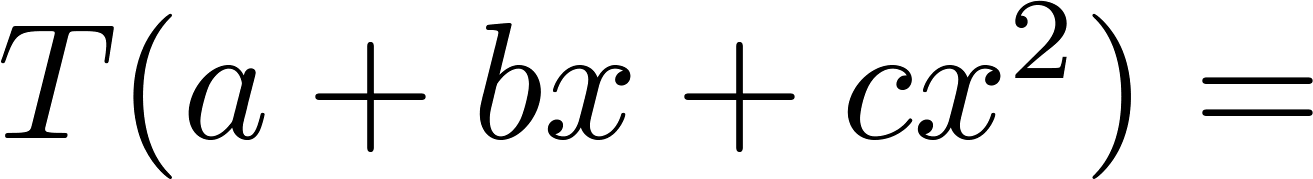 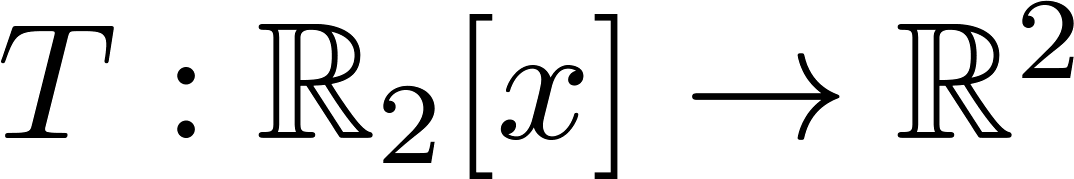 מהם הגרעין והתמונה?
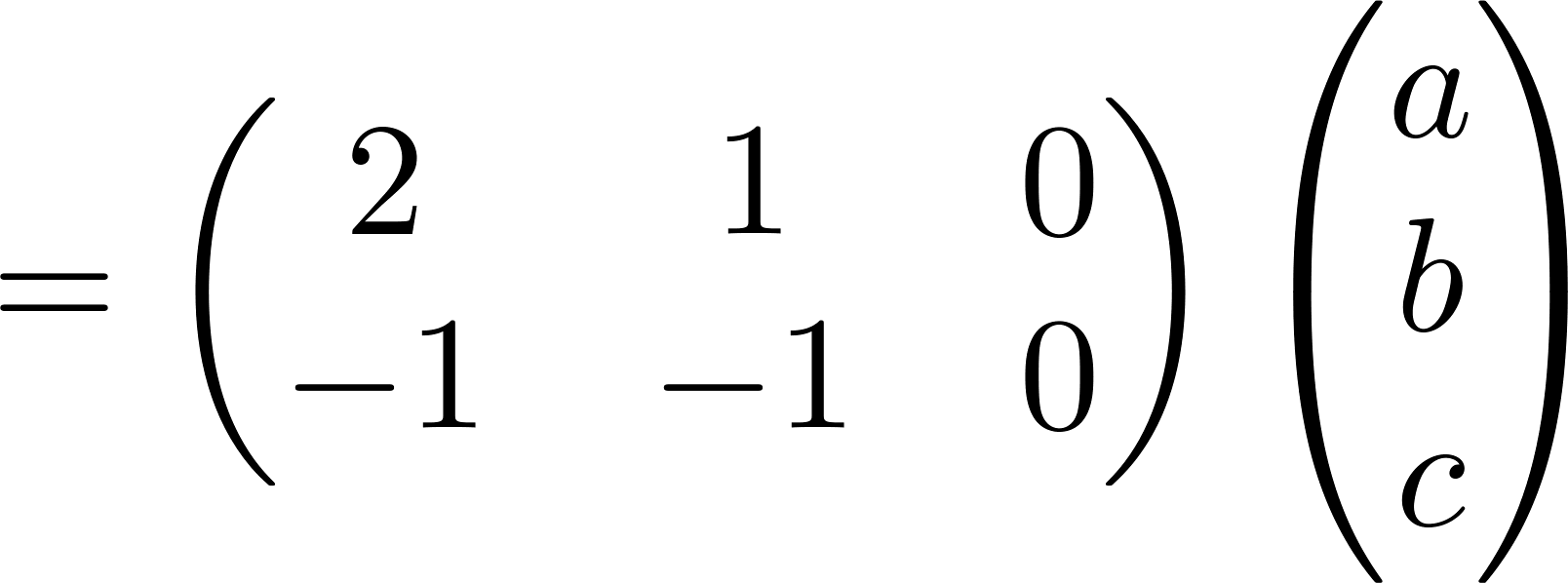 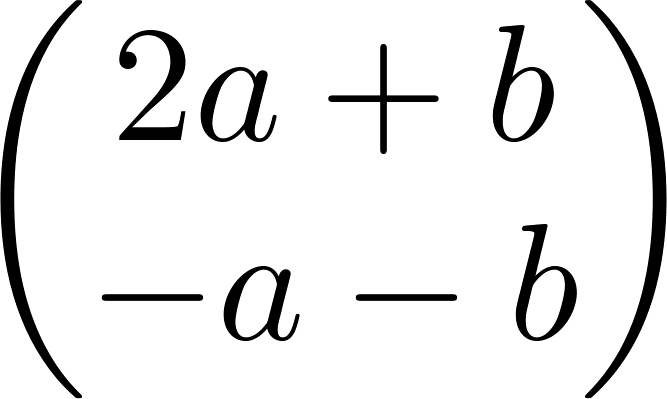 פתרון:
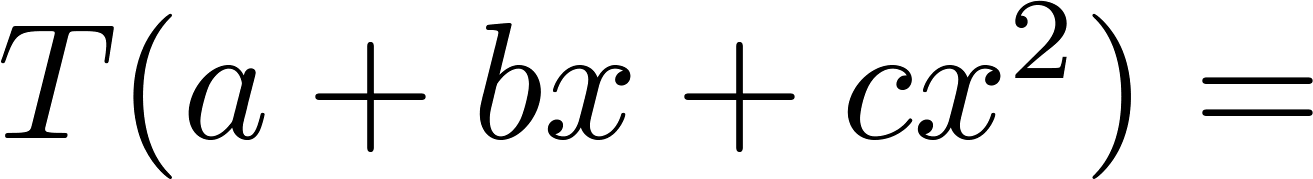 התמונה:
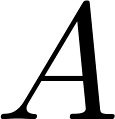 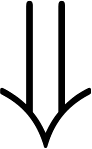 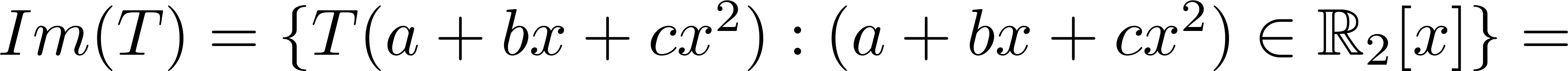 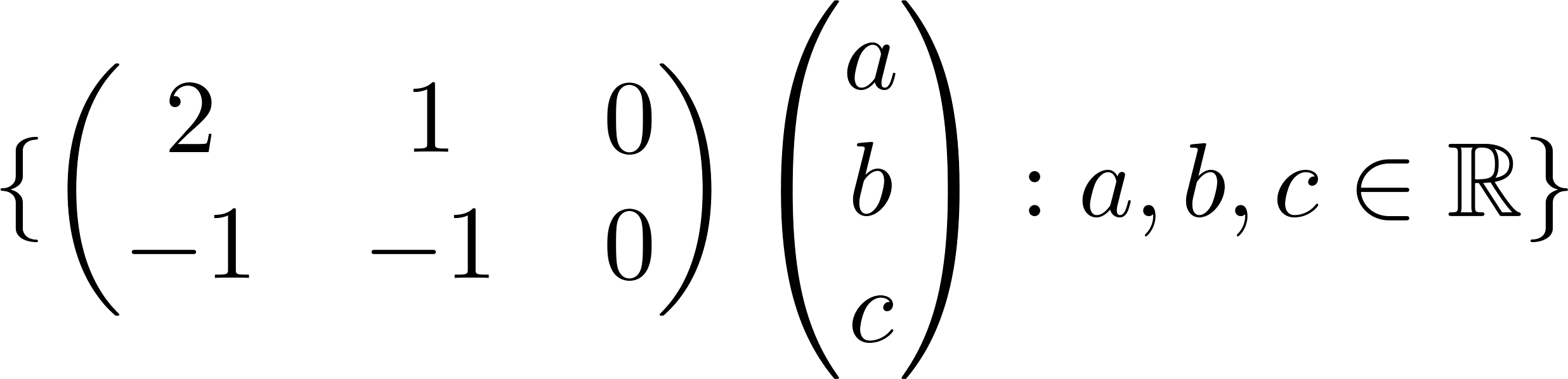 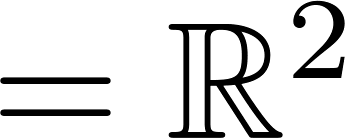 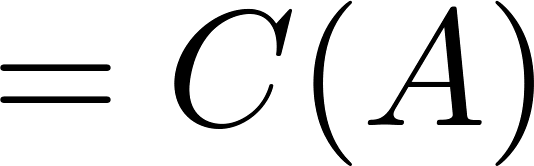 בסיס. אזי
ה"ל. ויהא
משפט: תהא
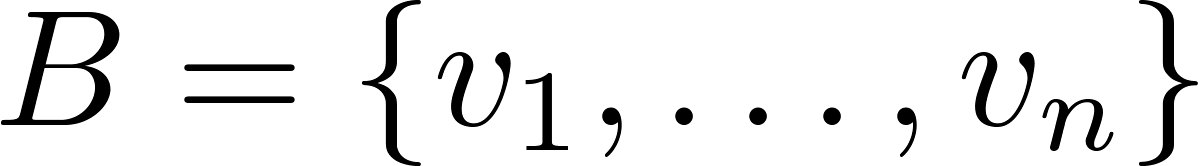 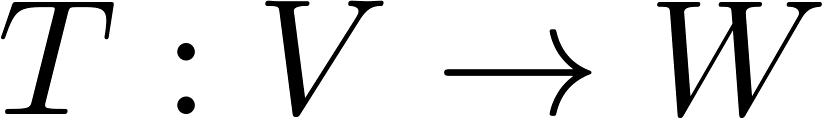 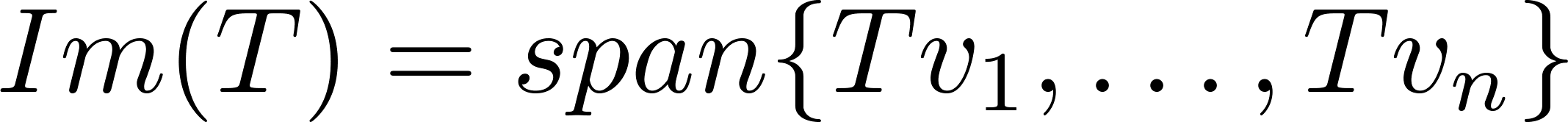 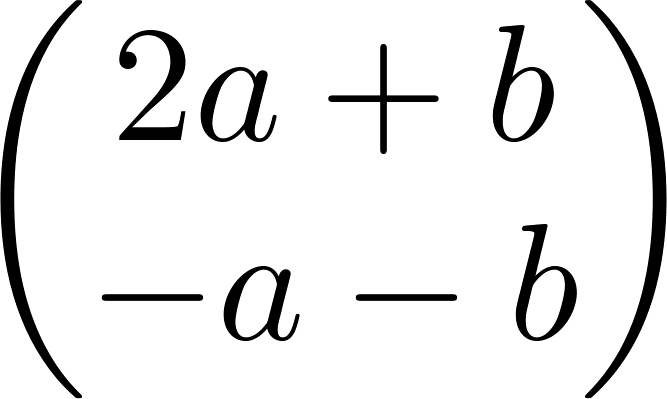 ע"י
דוגמא: נגדיר ה"ל
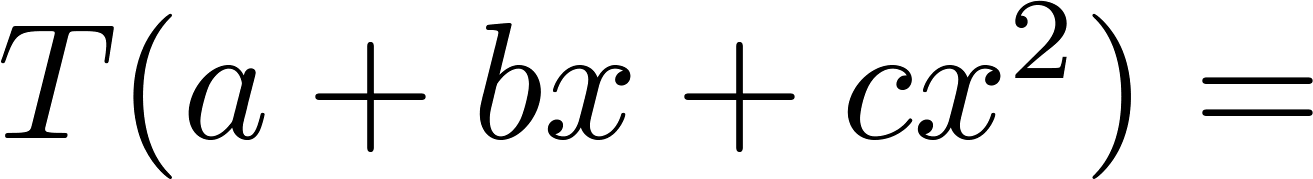 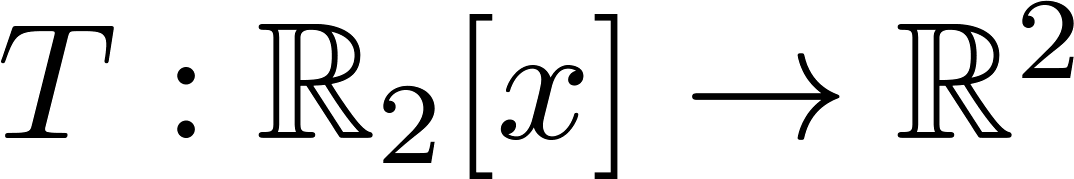 מהם הגרעין והתמונה?
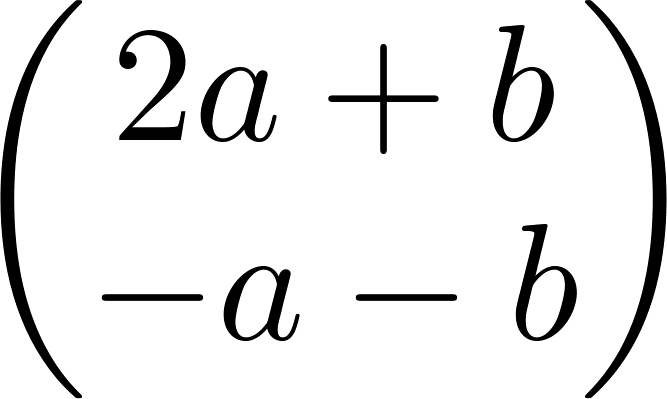 פתרון:
בסיס
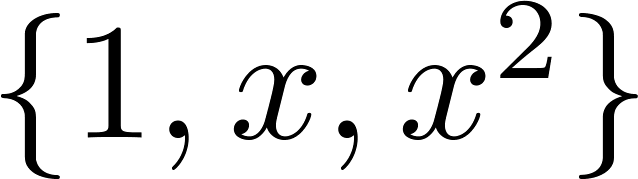 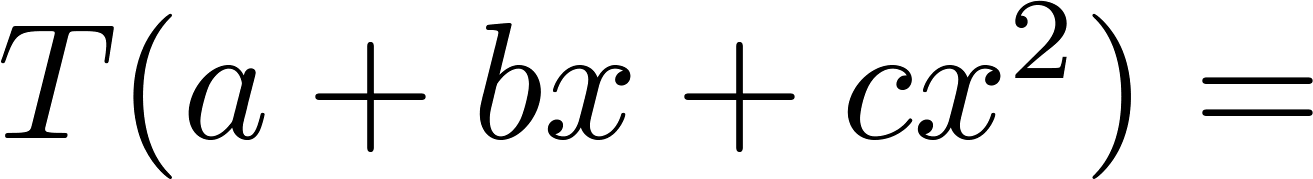 התמונה:
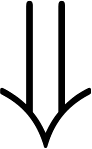 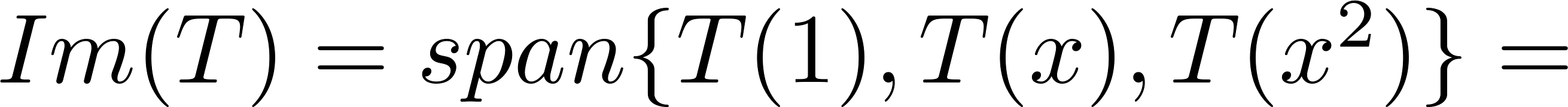 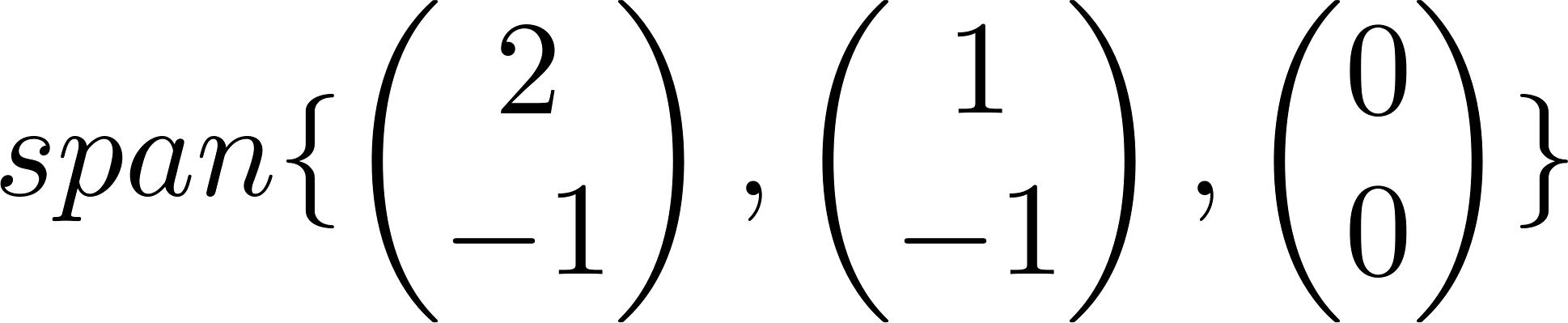 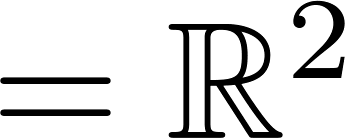 אזי:
ה"ל.
משפט הדרגה: תהא
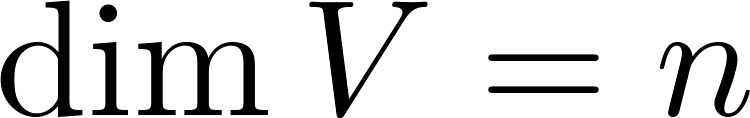 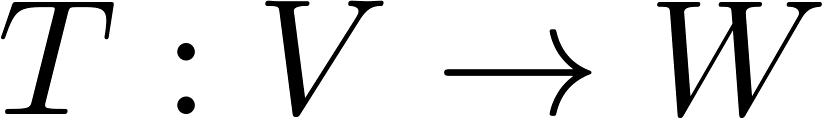 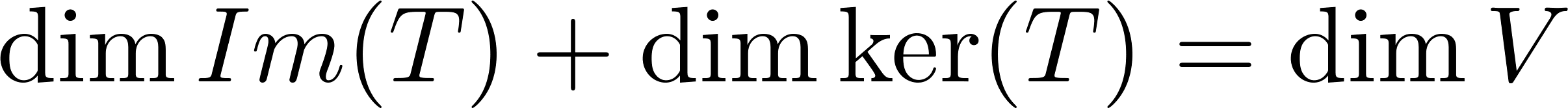 אנלוגיה:
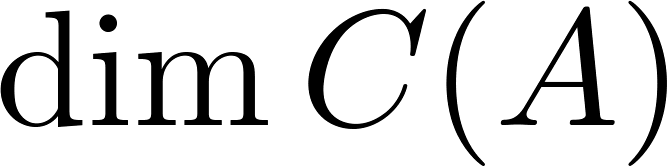 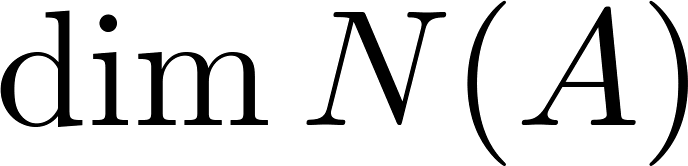 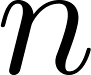 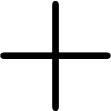 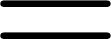 עבור
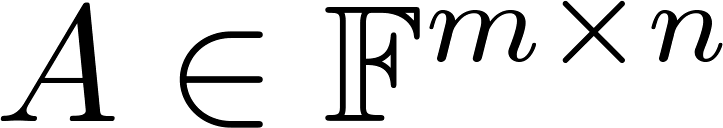 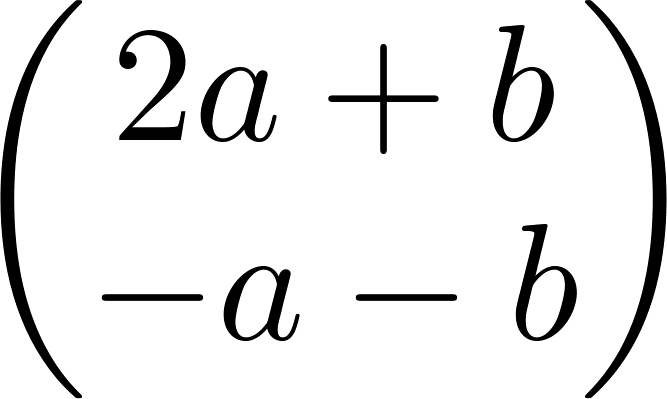 ע"י
דוגמא: נגדיר ה"ל
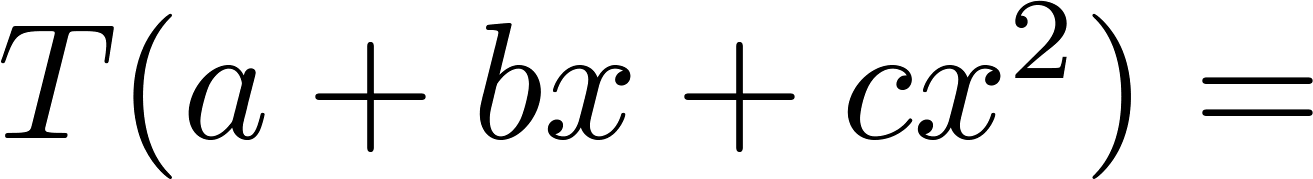 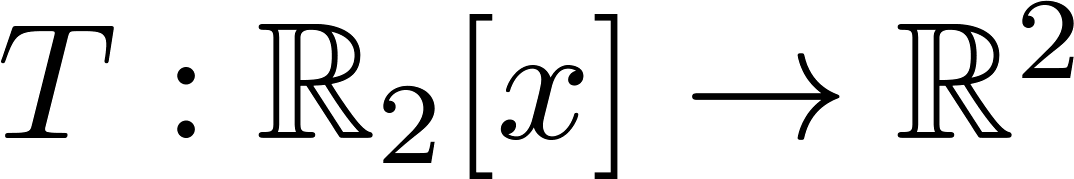 מהם הגרעין והתמונה?
התמונה:
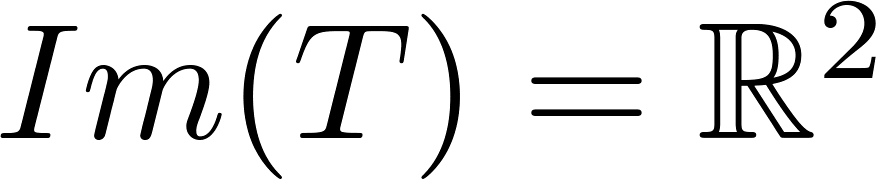 גרעין:
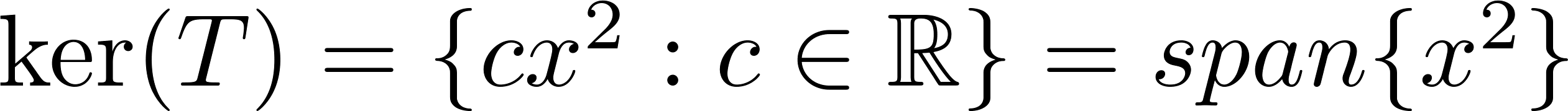 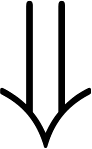 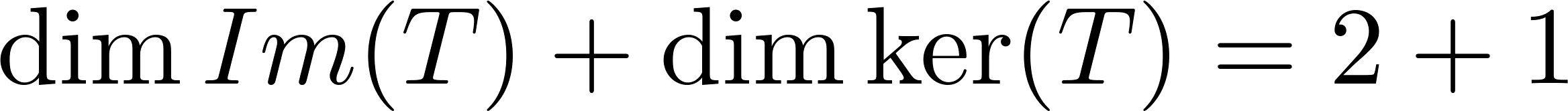 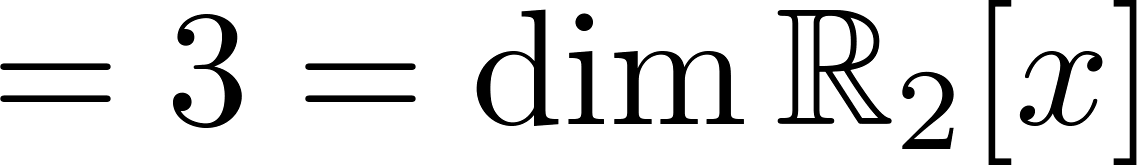 אזי:
ה"ל.
משפט הדרגה: תהא
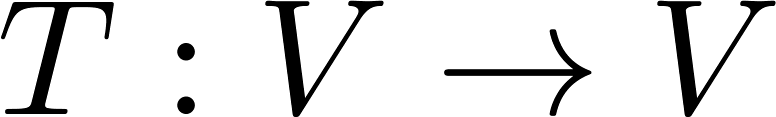 אמ"מ
חח"ע
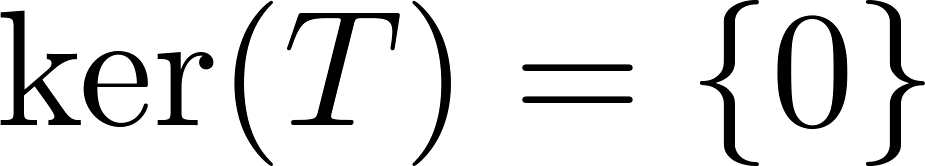 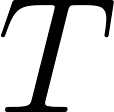 אזי:
אופרטור לינארי.
תרגיל: תהא
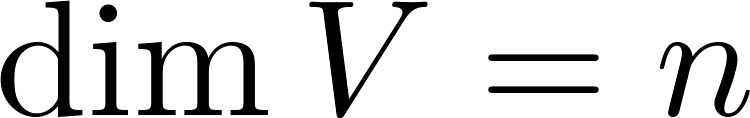 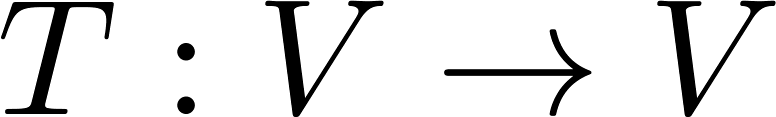 על
חח"ע
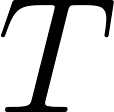 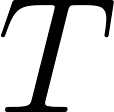 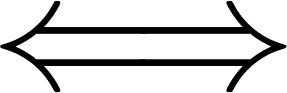 ממשפט הדרגה
הוכחה:
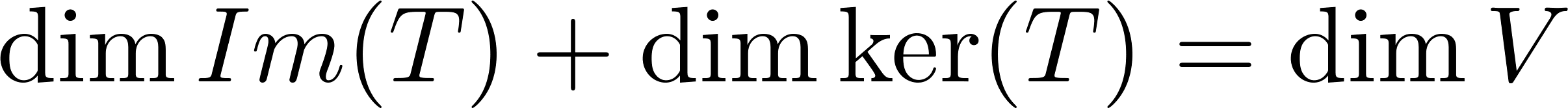 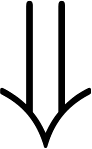 הגדרה
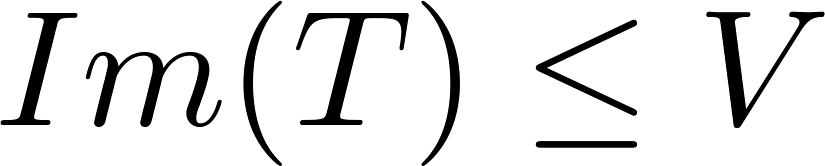 על
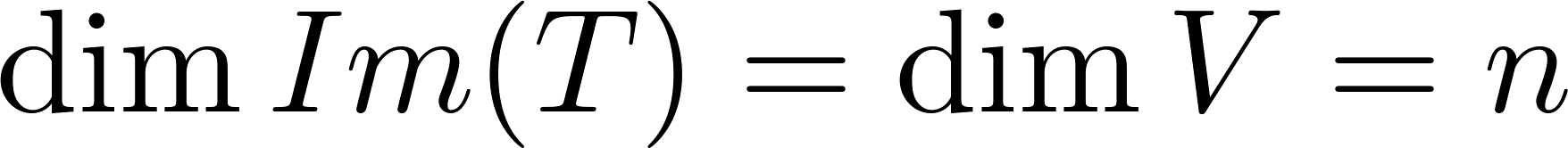 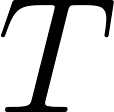 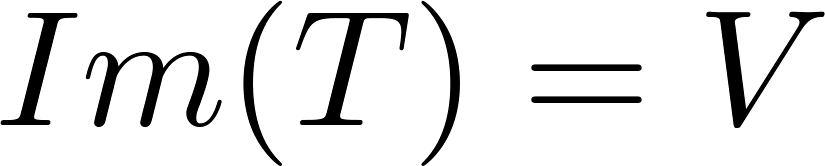 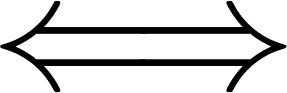 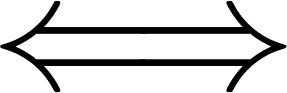 חח"ע
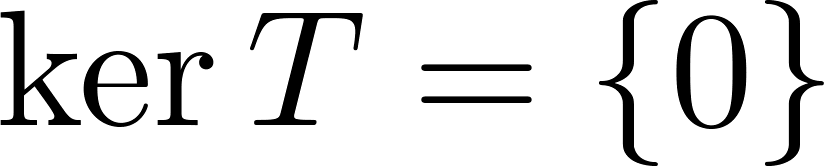 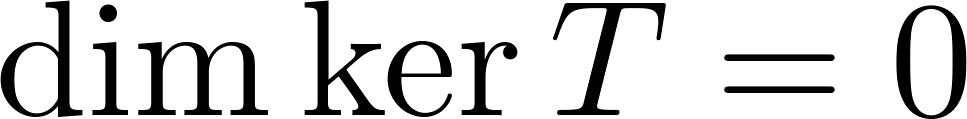 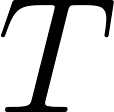 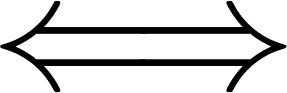 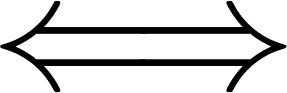 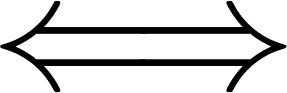 משפט
תרגיל: מצא בסיס לגרעין של
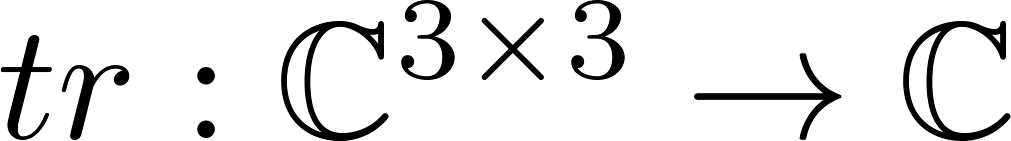 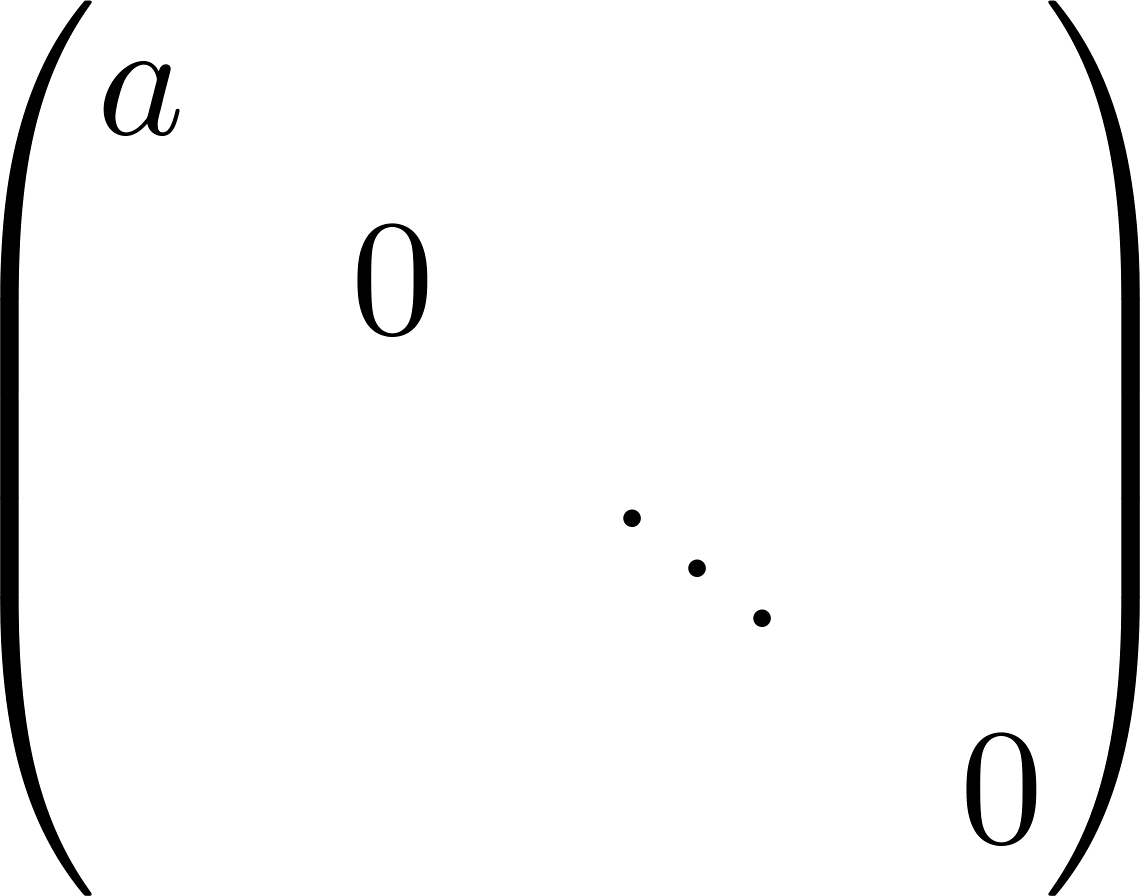 פתרון: נתחיל באופן כללי-
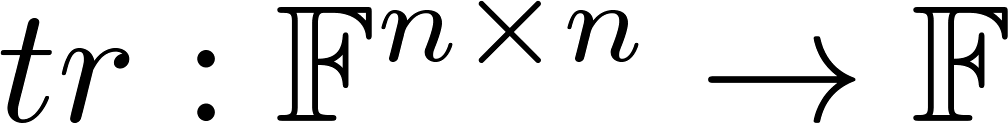 מקור
אזי
יהא
טענה: היא פונקציה על. הוכחה:
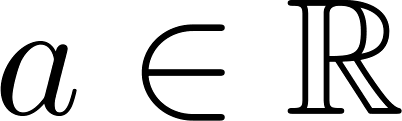 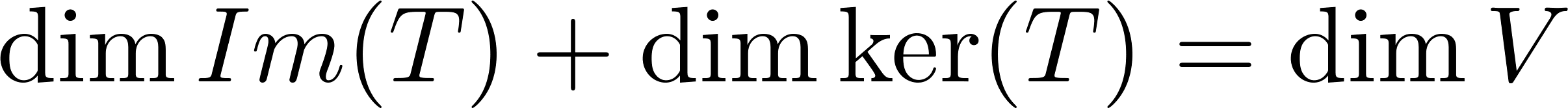 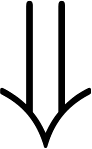 אצלנו
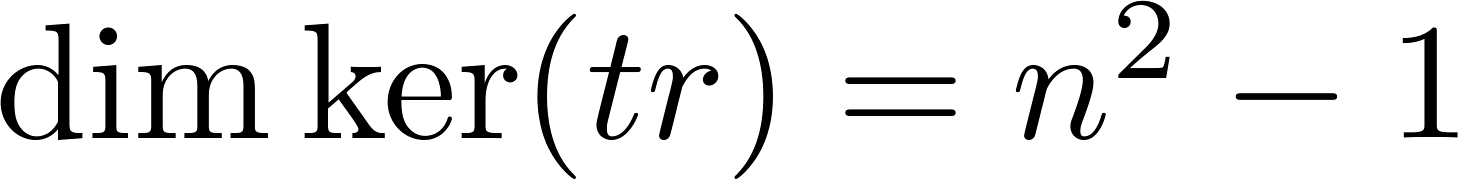 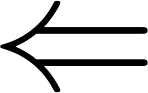 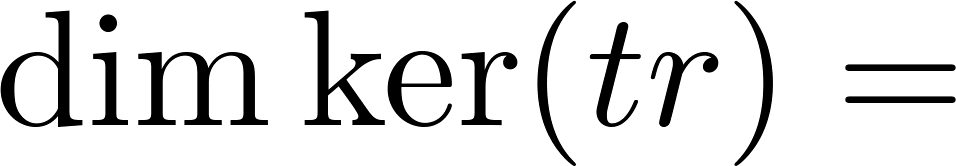 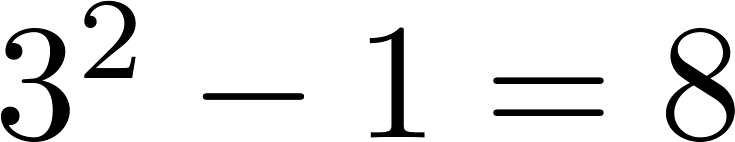 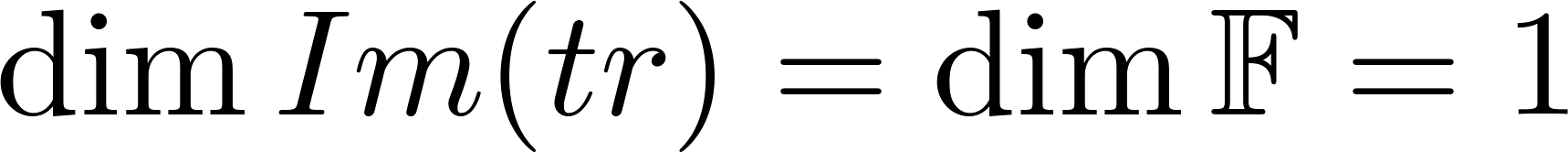 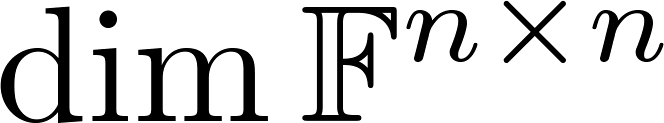 קל לראות כי
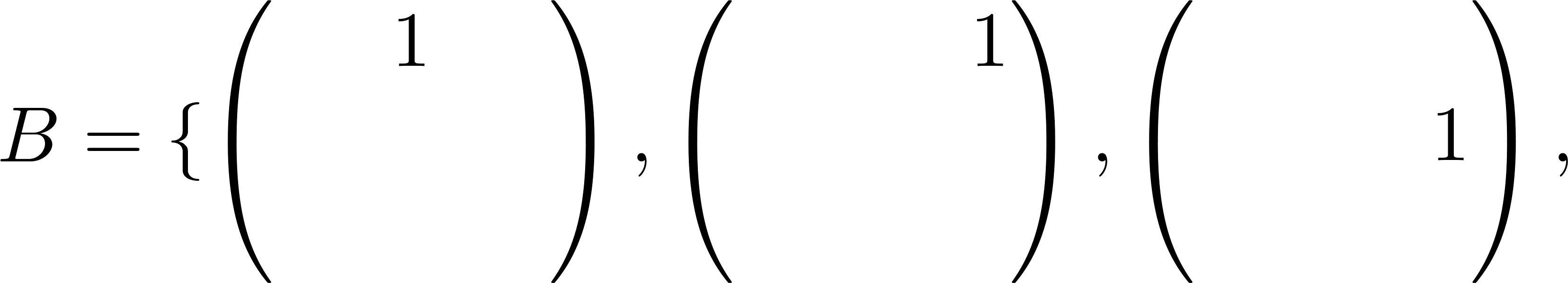 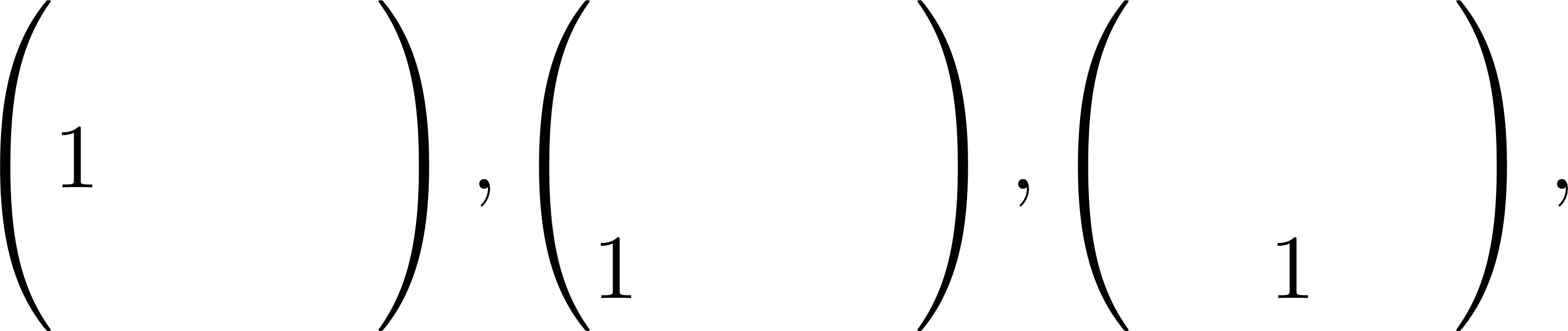 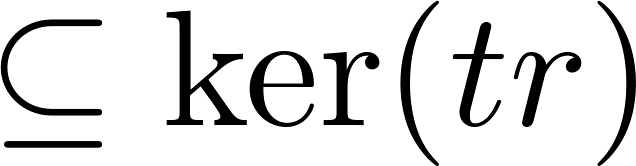 בת"ל
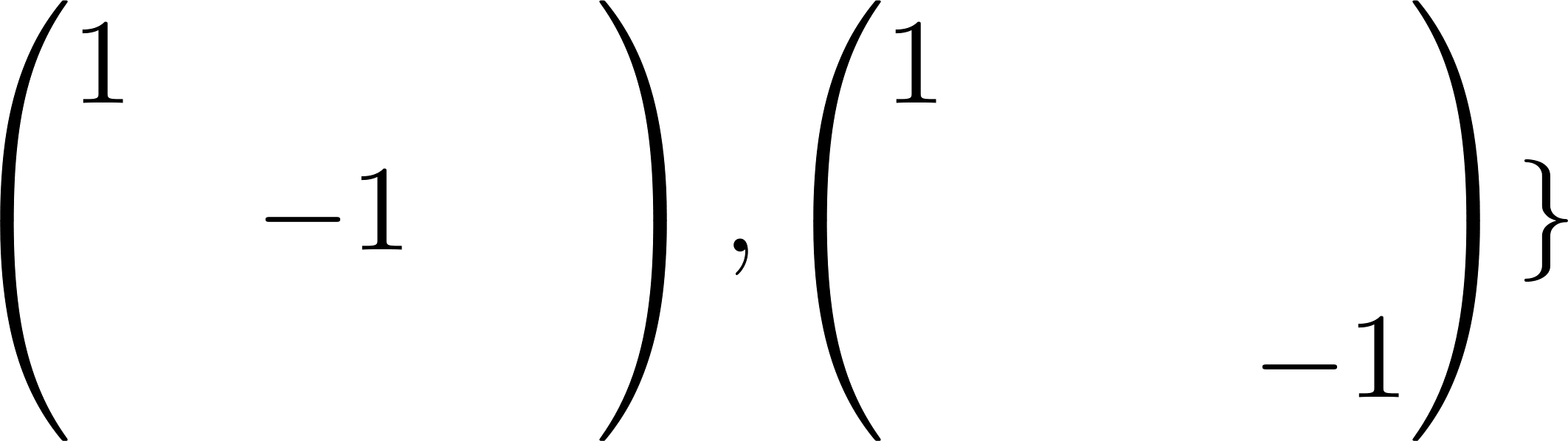 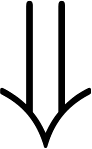 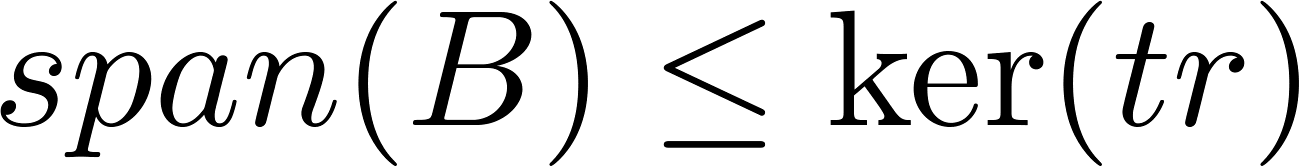 מאותו מימד =8
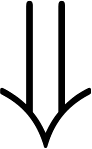 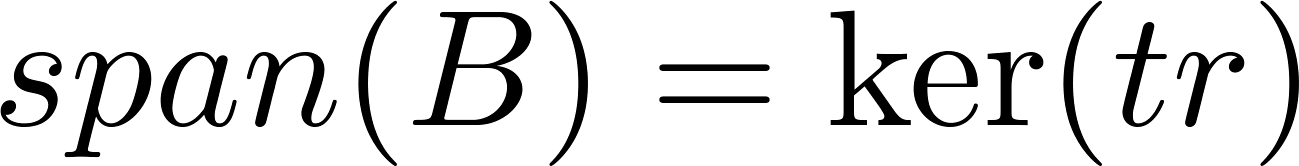 מטריצה מייצגת
מימד
מ"ו מעל
שוב: יהא
בסיס ל
יהא
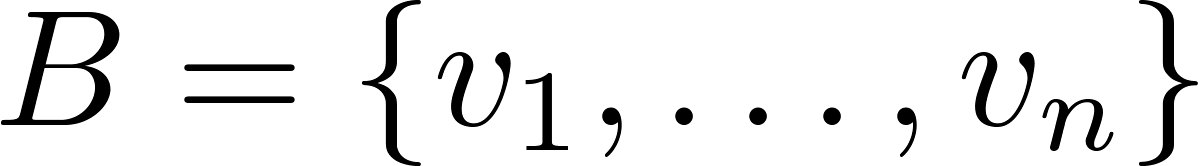 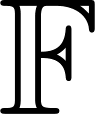 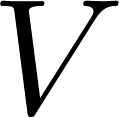 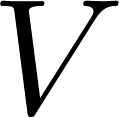 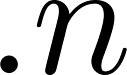 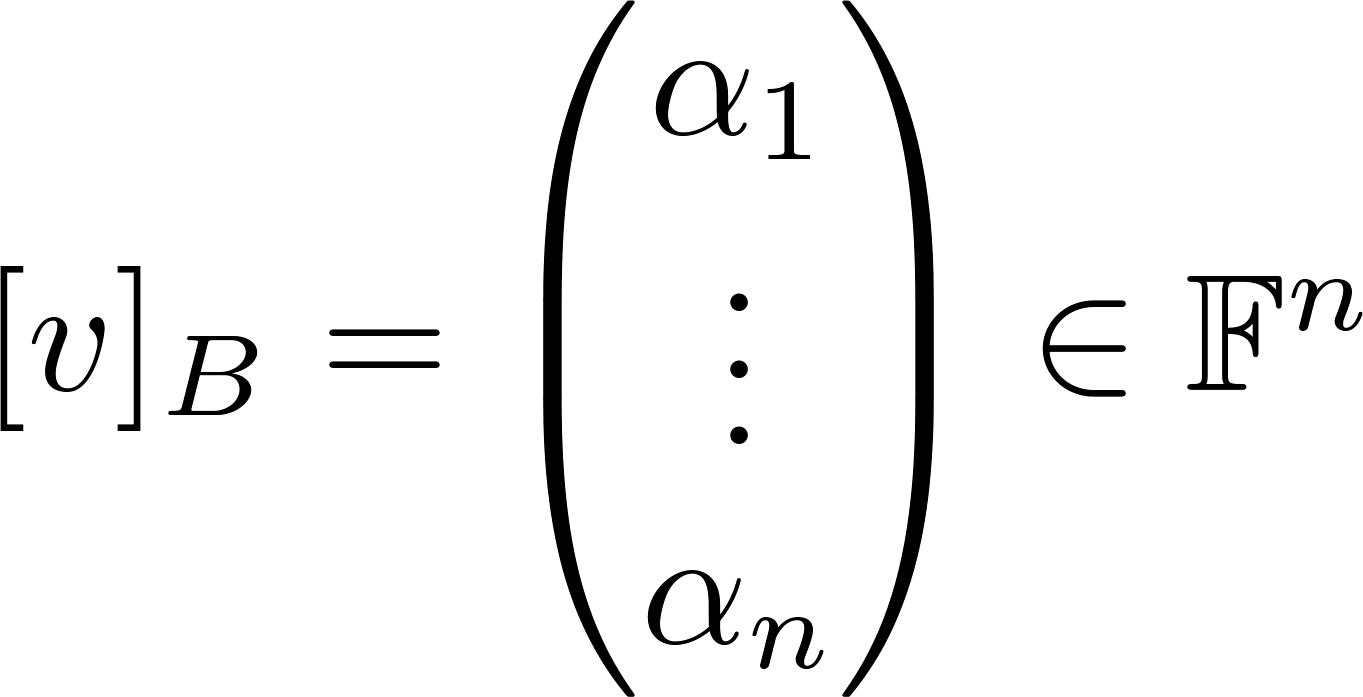 נסמן
את הסקלארים (היחידים) המקיימים
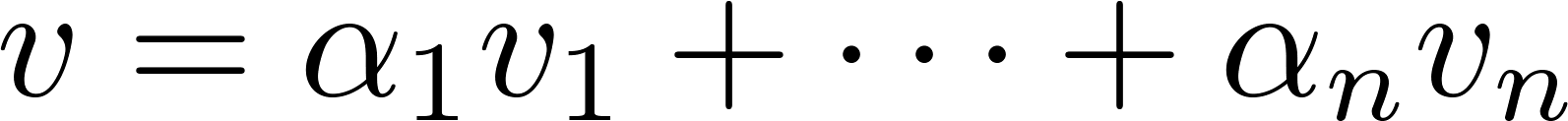 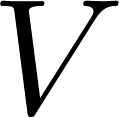 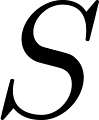 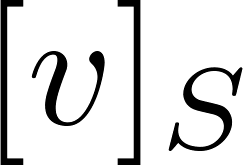 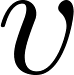 למשל
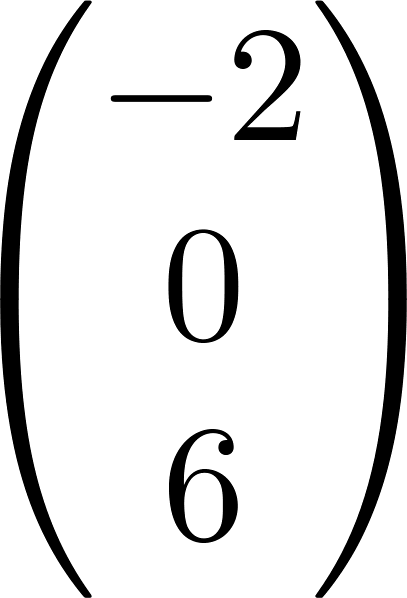 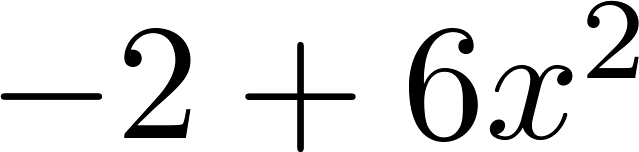 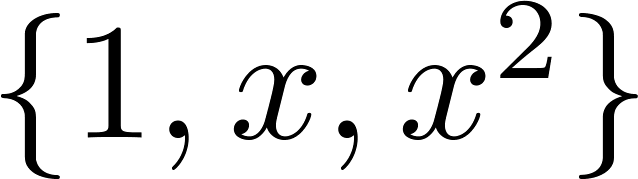 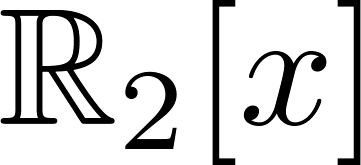 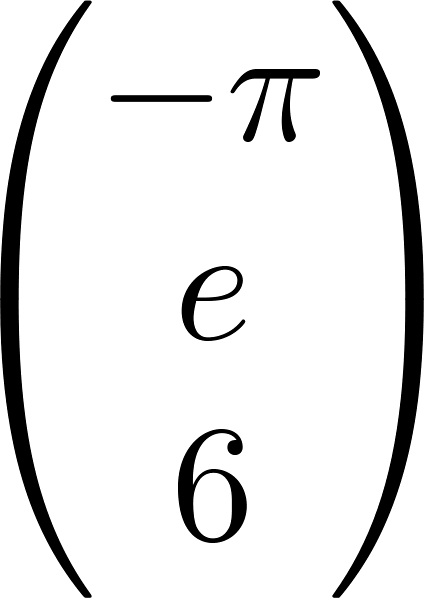 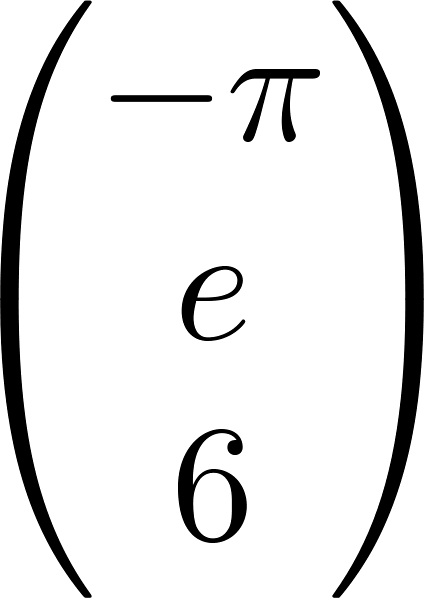 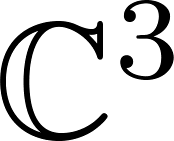 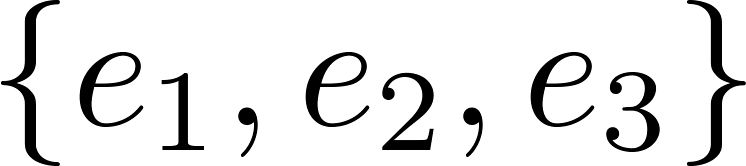 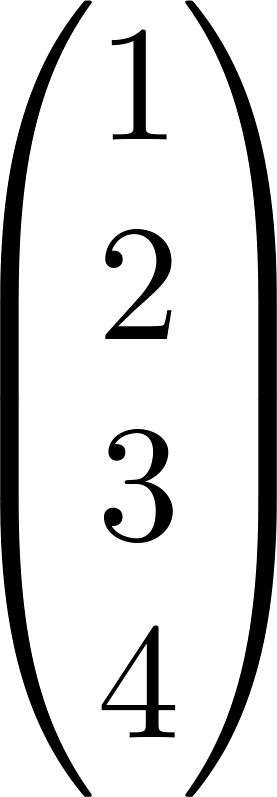 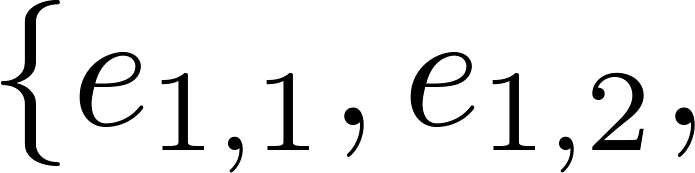 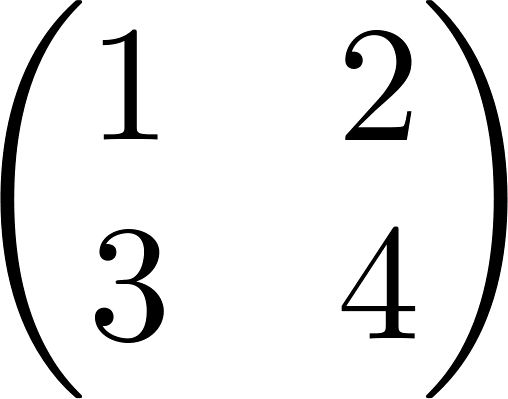 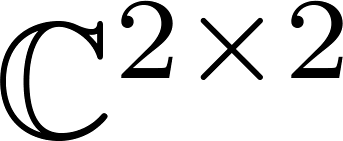 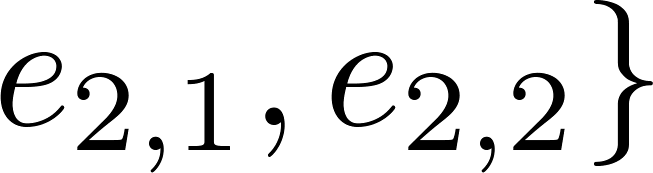 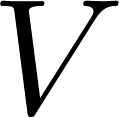 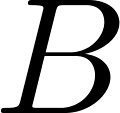 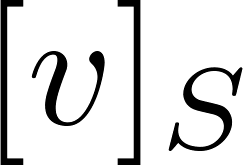 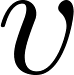 למשל
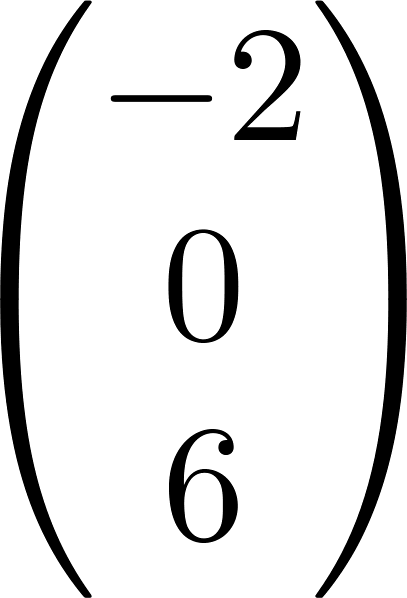 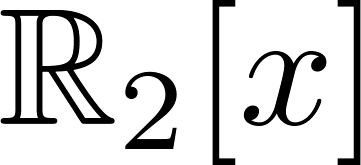 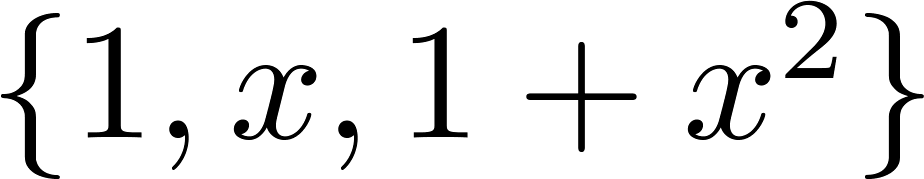 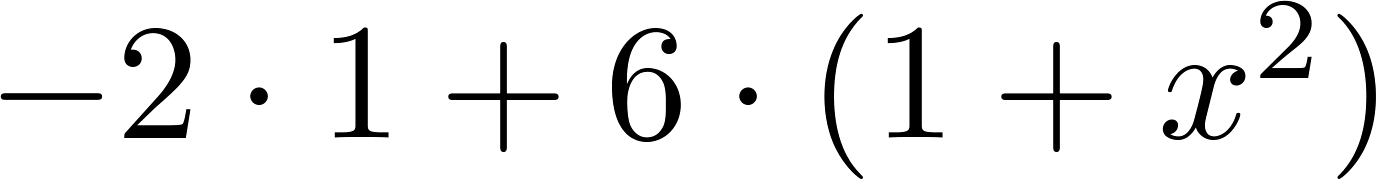 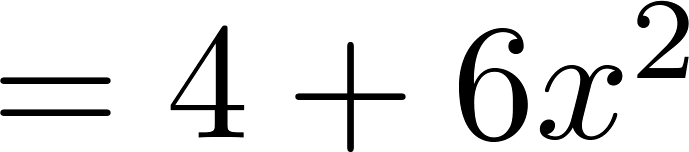 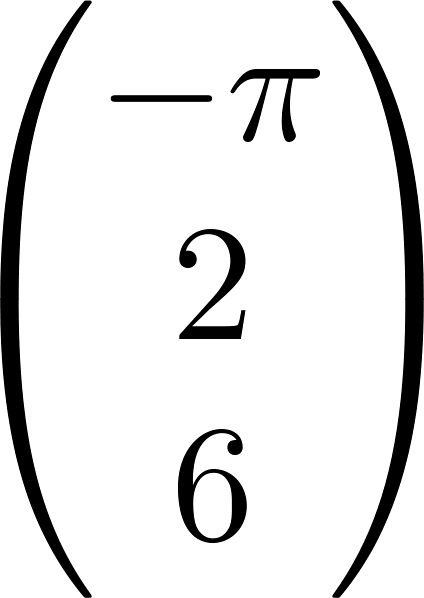 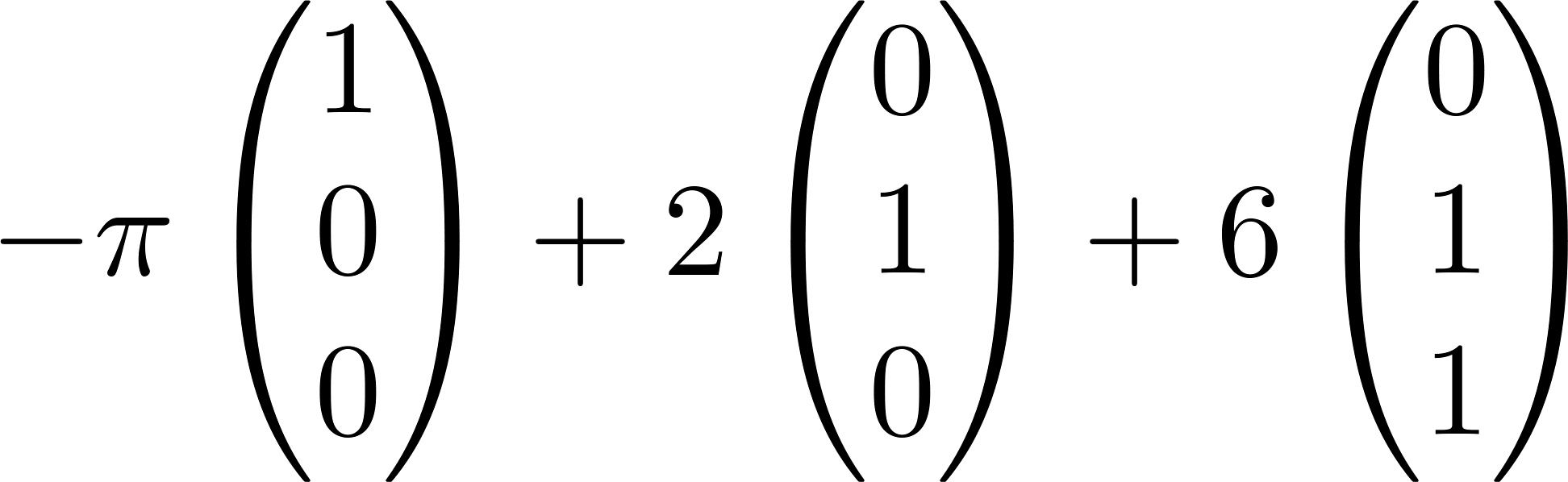 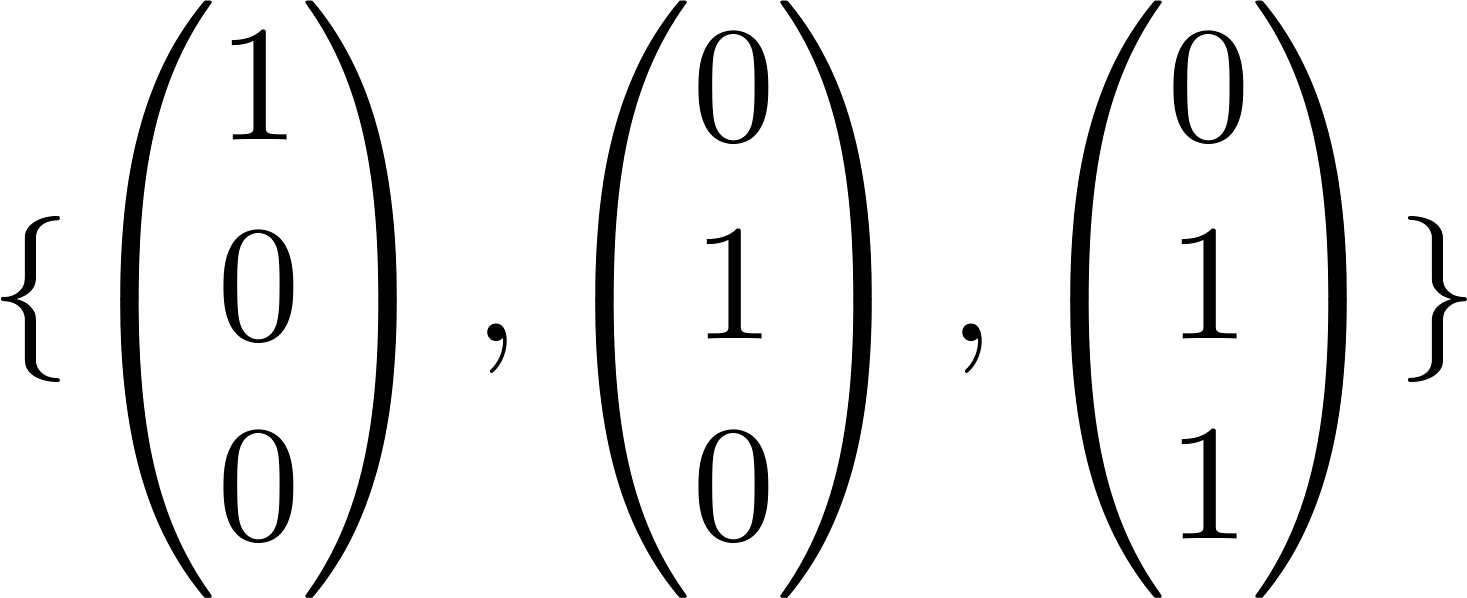 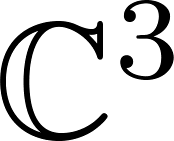 ה"ל. כאשר שני המ"ו מעל
הגדרה: תהא
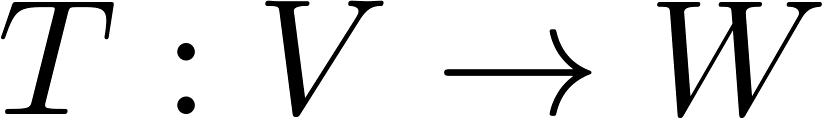 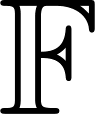 יהיו
בסיס ל
בסיס  ל
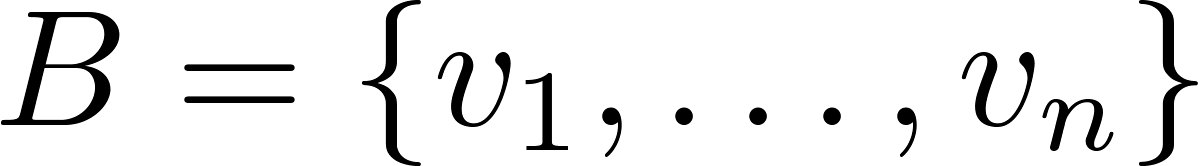 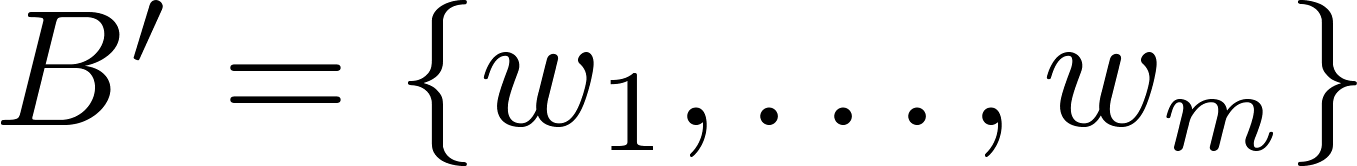 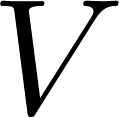 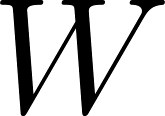 לפי בסיסים אלו היא
אזי המטריצה המייצגת של
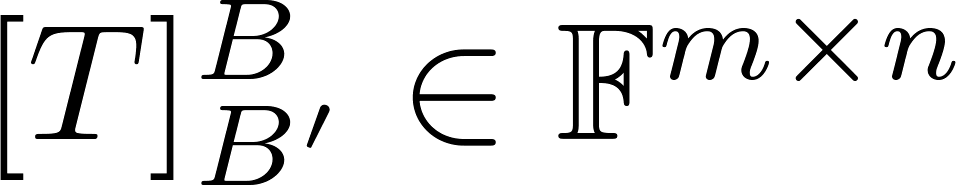 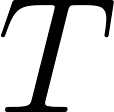 ומוגדרת
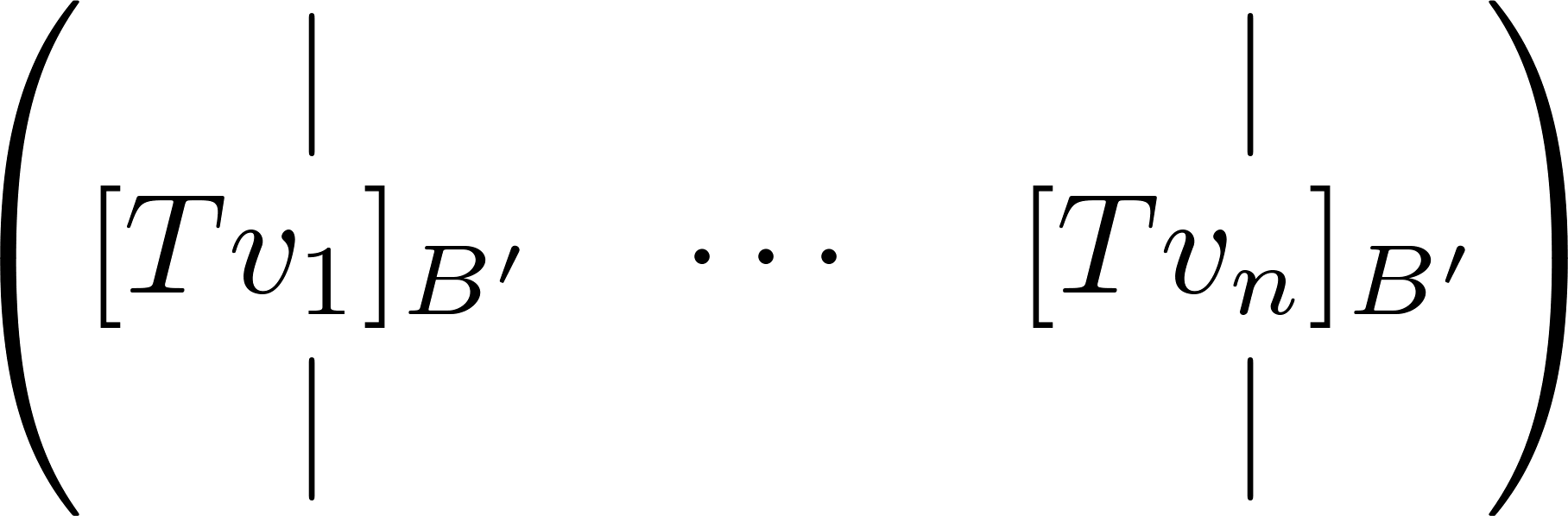 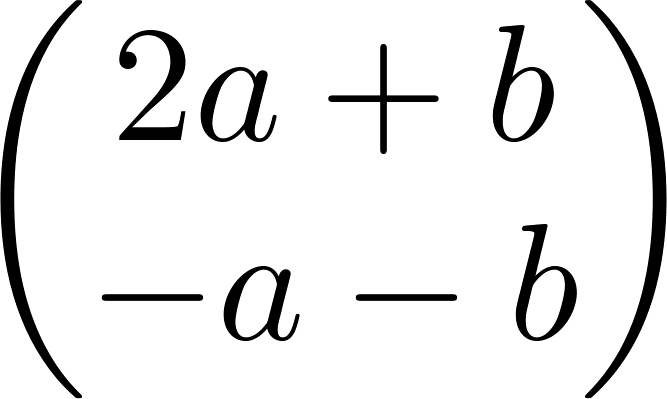 ע"י
דוגמא: נגדיר ה"ל
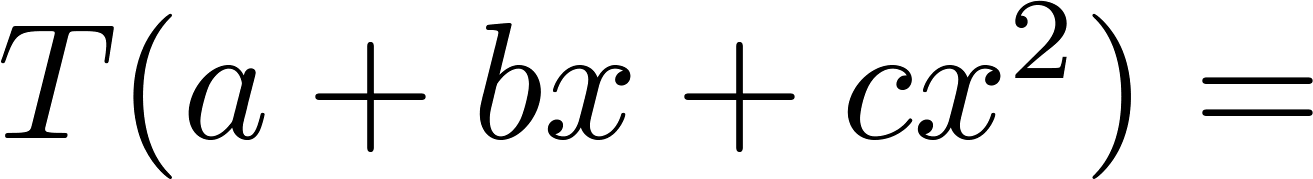 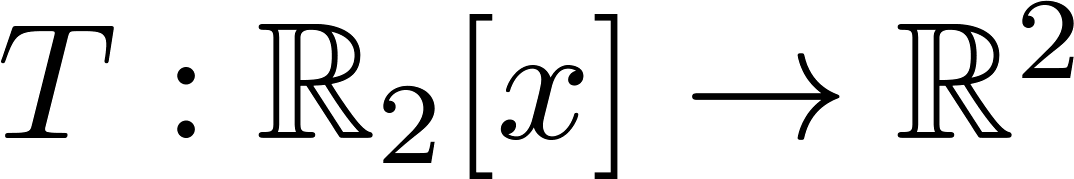 בסיסים
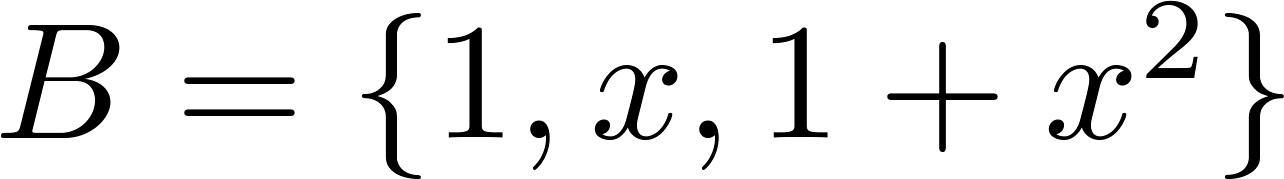 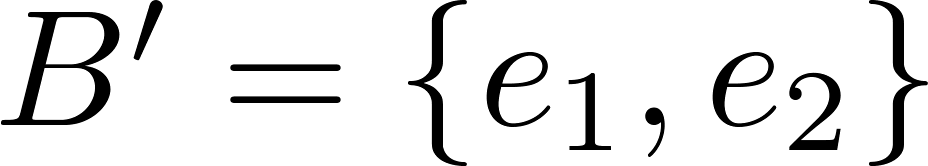 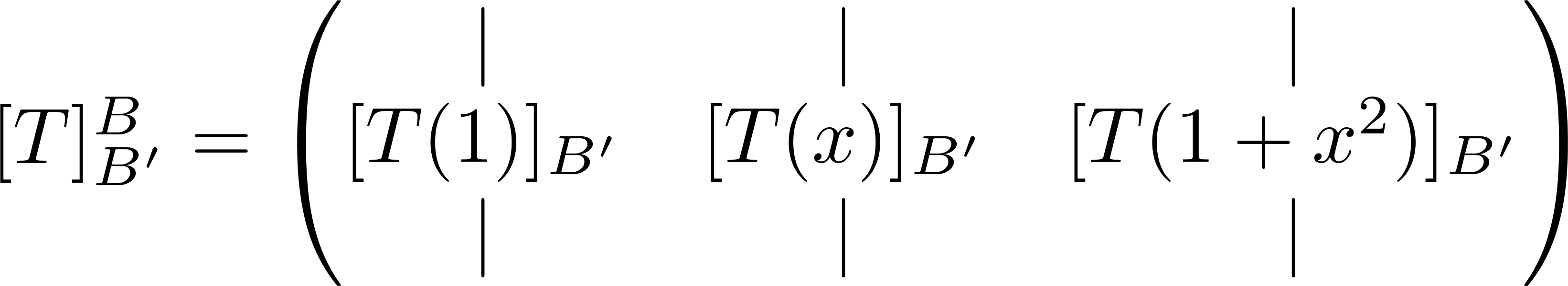 אזי
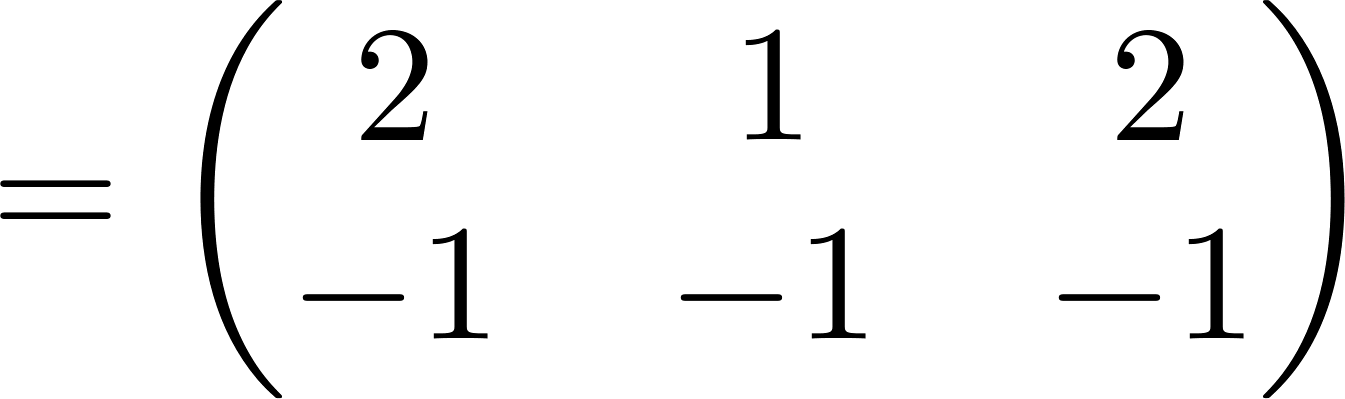 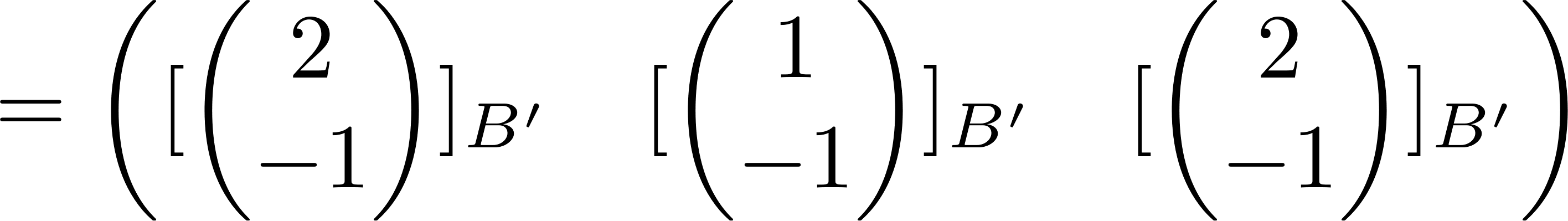 ה"ל. כאשר שני המ"ו מעל
הגדרה: תהא
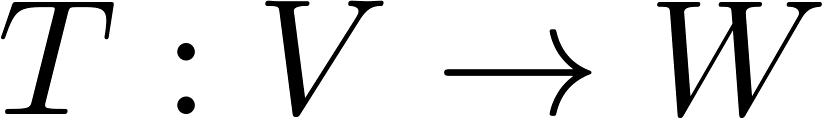 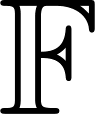 יהיו
בסיס ל
בסיס  ל
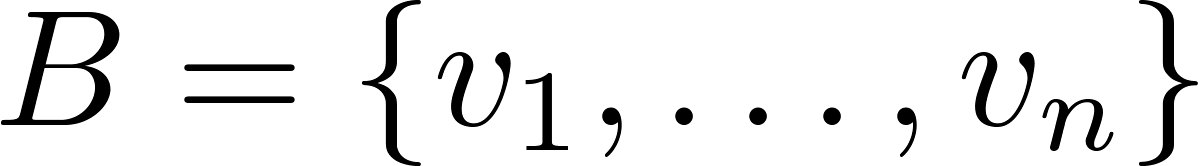 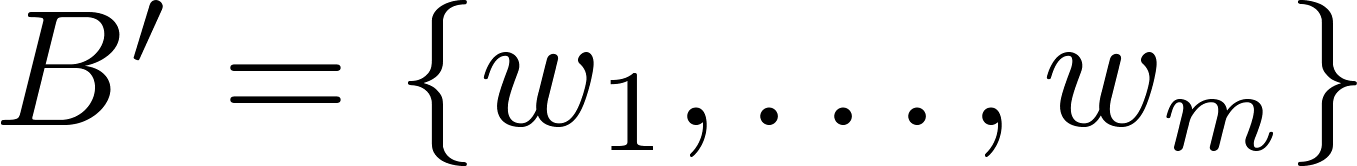 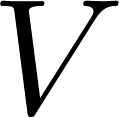 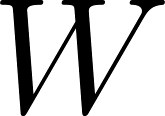 לפי בסיסים אלו היא
אזי המטריצה המייצגת של
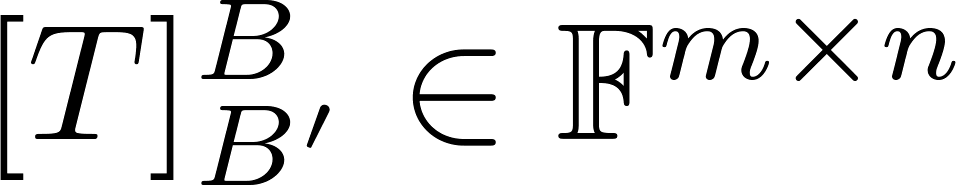 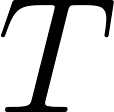 משפט:
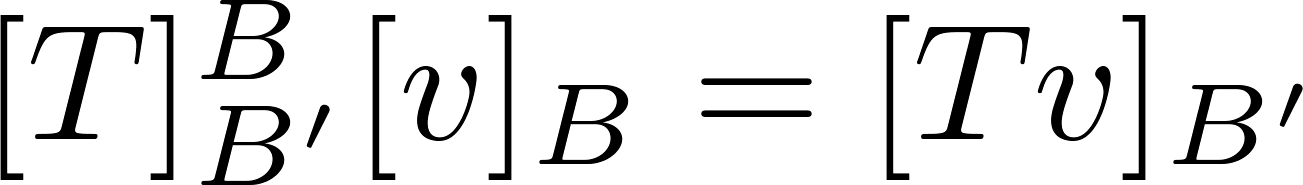 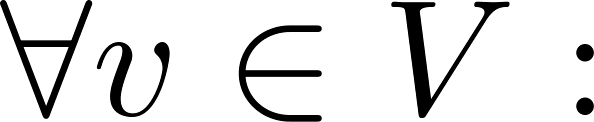 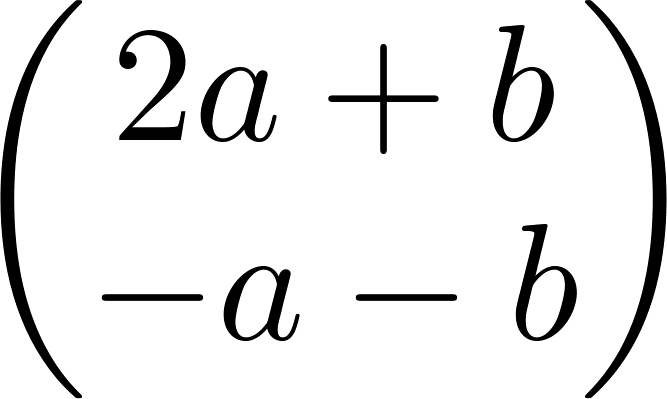 ע"י
דוגמא: נגדיר ה"ל
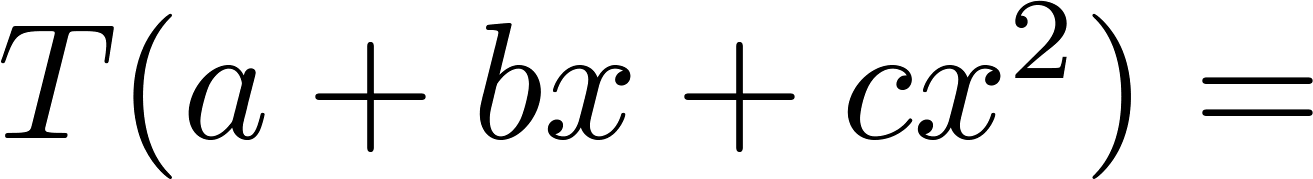 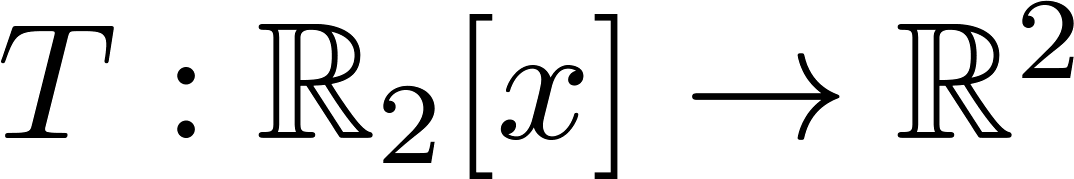 בסיסים
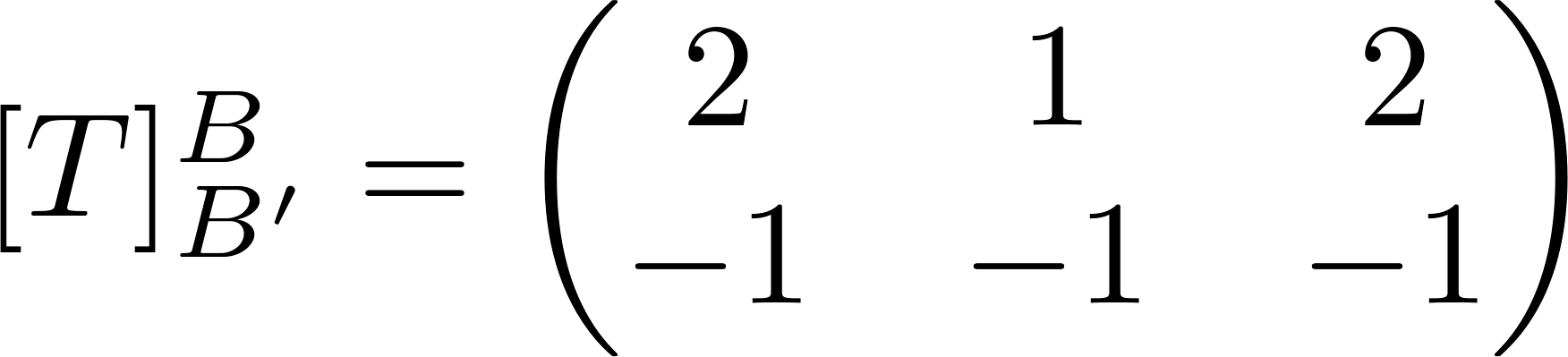 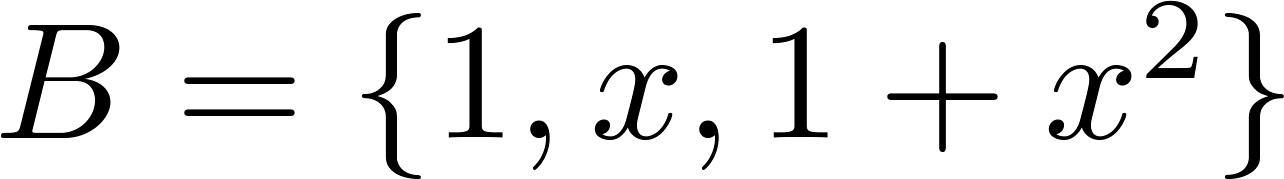 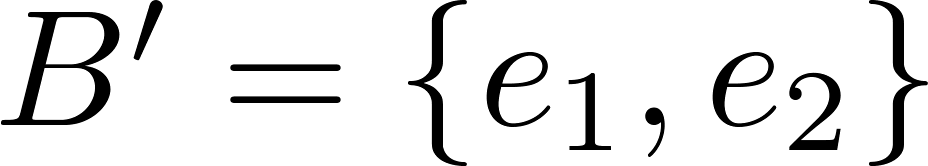 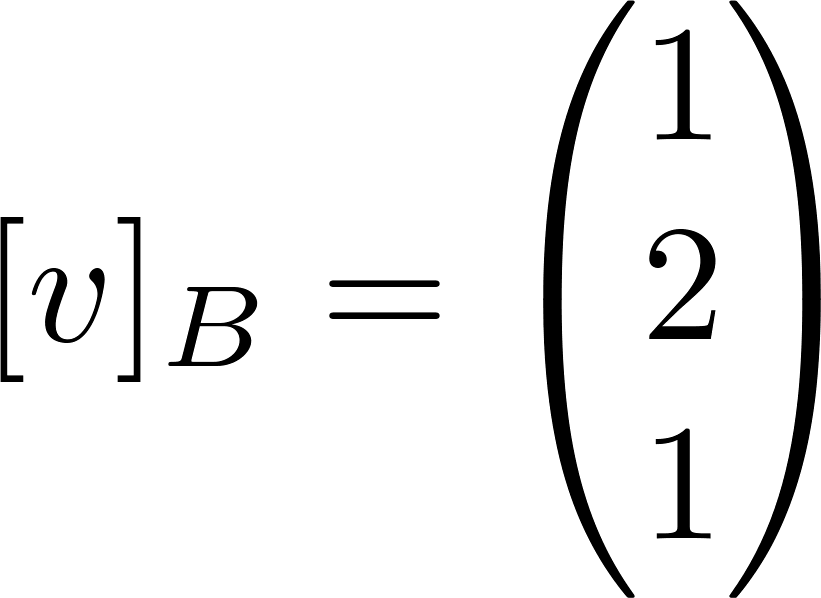 אזי למשל:
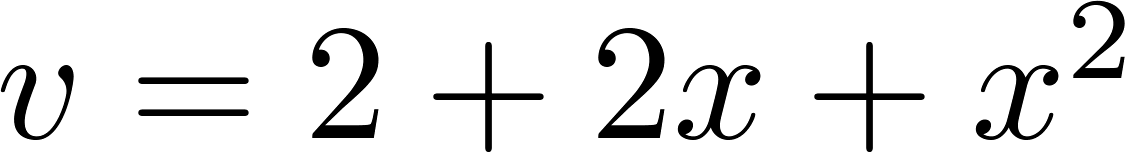 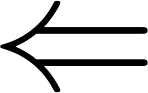 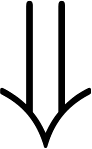 בסיס מיוחד!
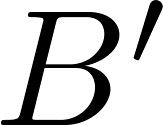 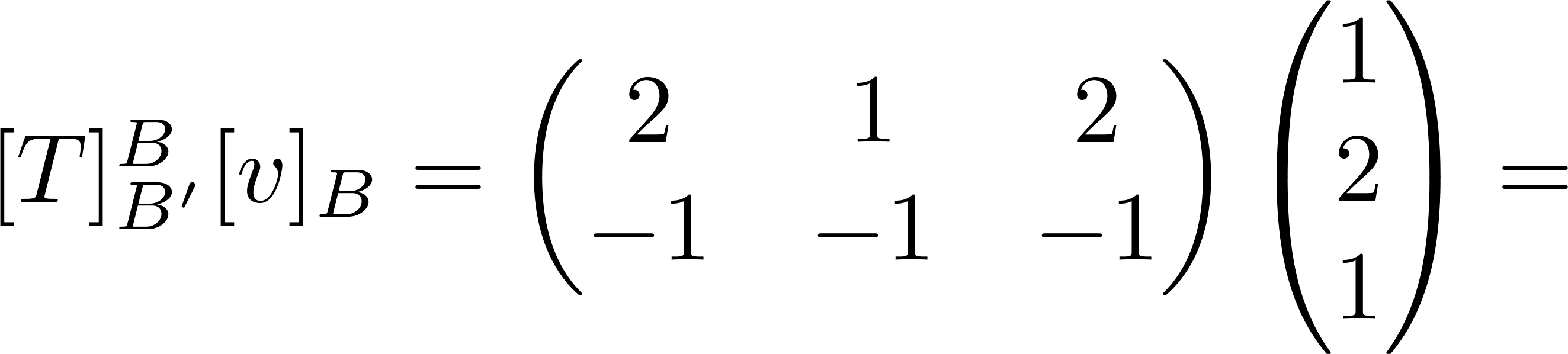 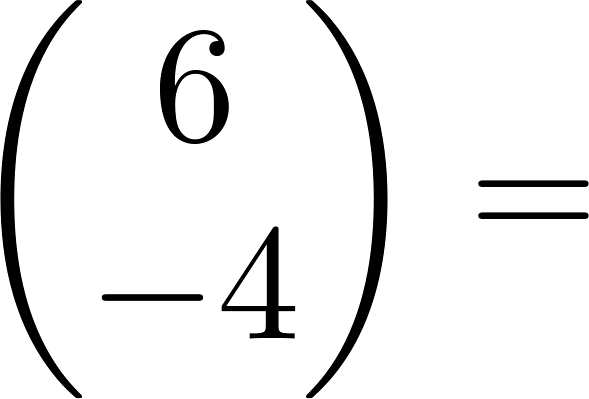 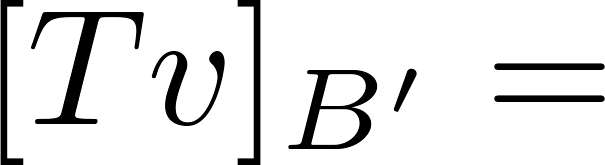 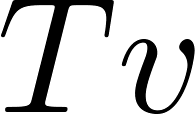 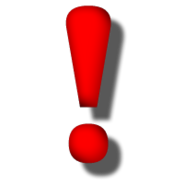